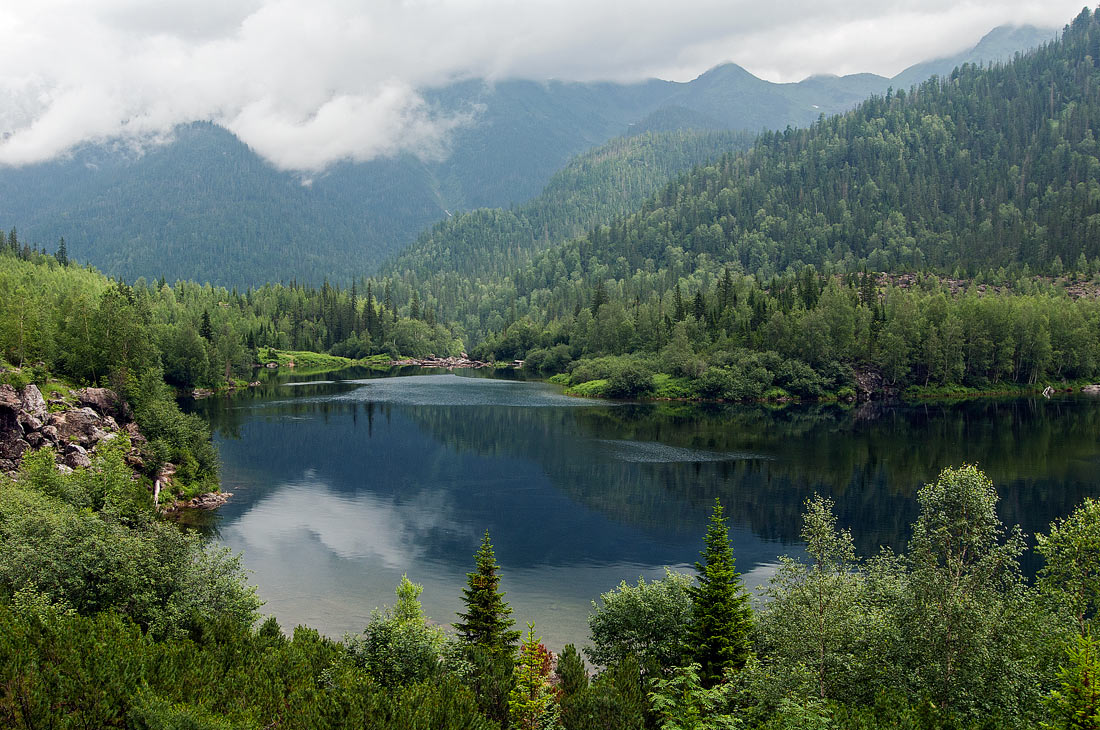 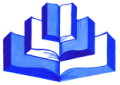 Муниципальное казенное учреждение культуры
«Централизованная библиотечная система»
Канавинского района
Библиотека им. А. Грина
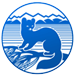 В краю кристальных вод,
тайги и соболей
Виртуальное путешествие 
    по Баргузинскому заповеднику
12+
Нижний Новгород,
2017
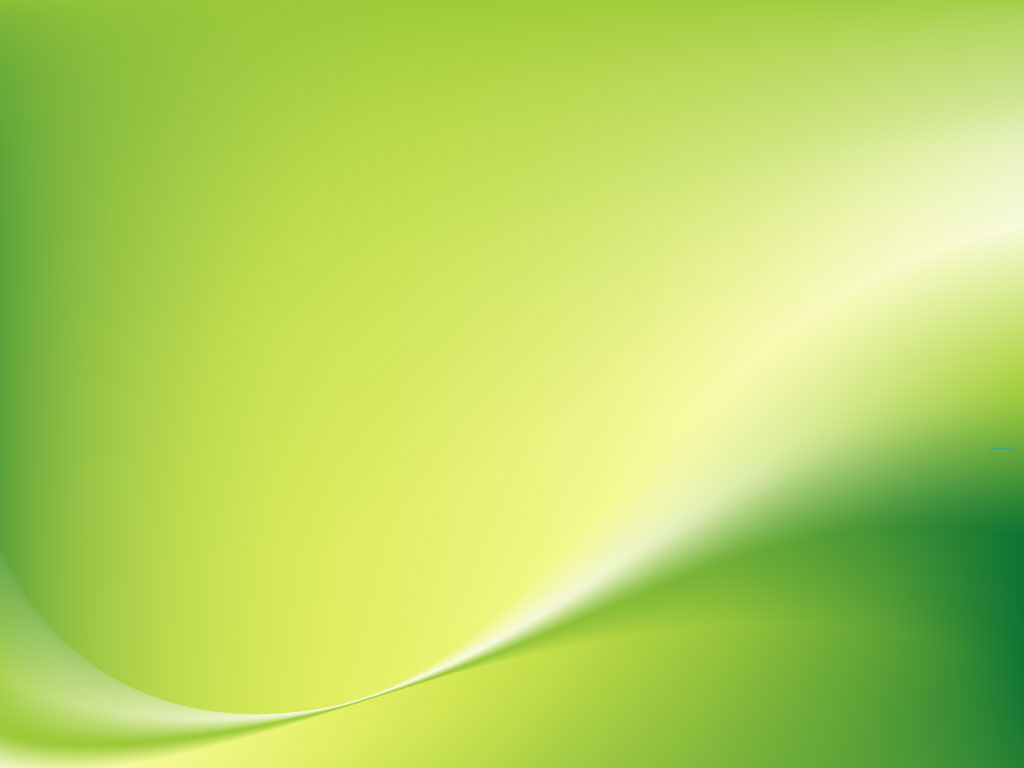 Запове́дник — участок территории (акватории), на котором сохраняется в естественном состоянии весь его природный комплекс, а охота запрещена. Кроме того, на территории заповедника запрещена любая хозяйственная деятельность.
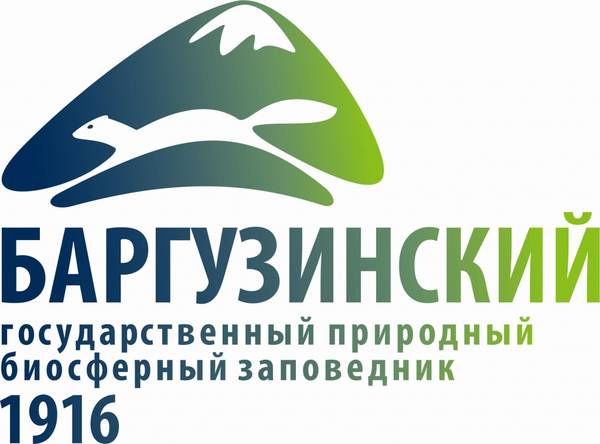 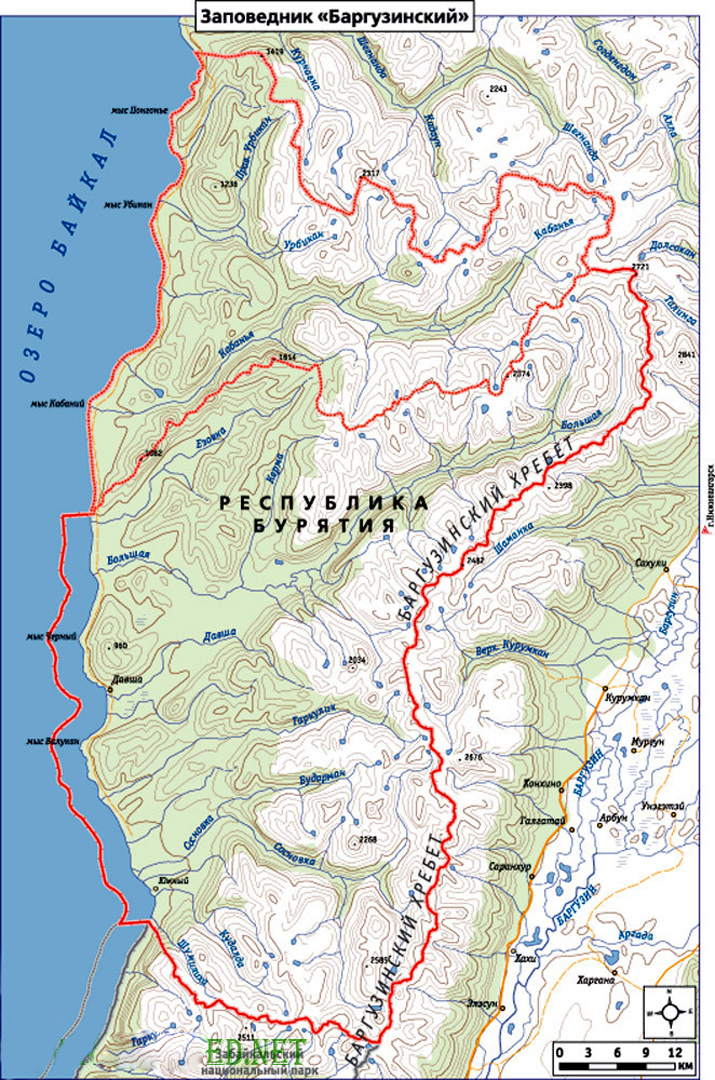 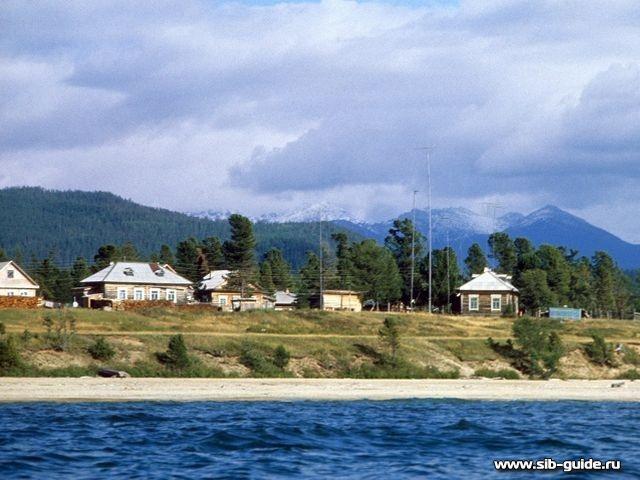 поселок Давша
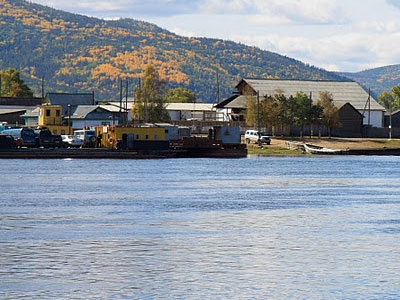 Поселок Усть-Баргузин
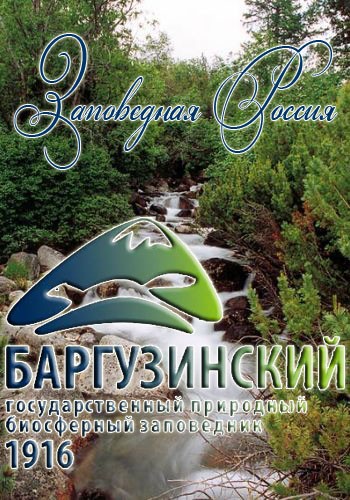 Это важный центр изучения природы Байкала и сохранения его биологического разнообразия.
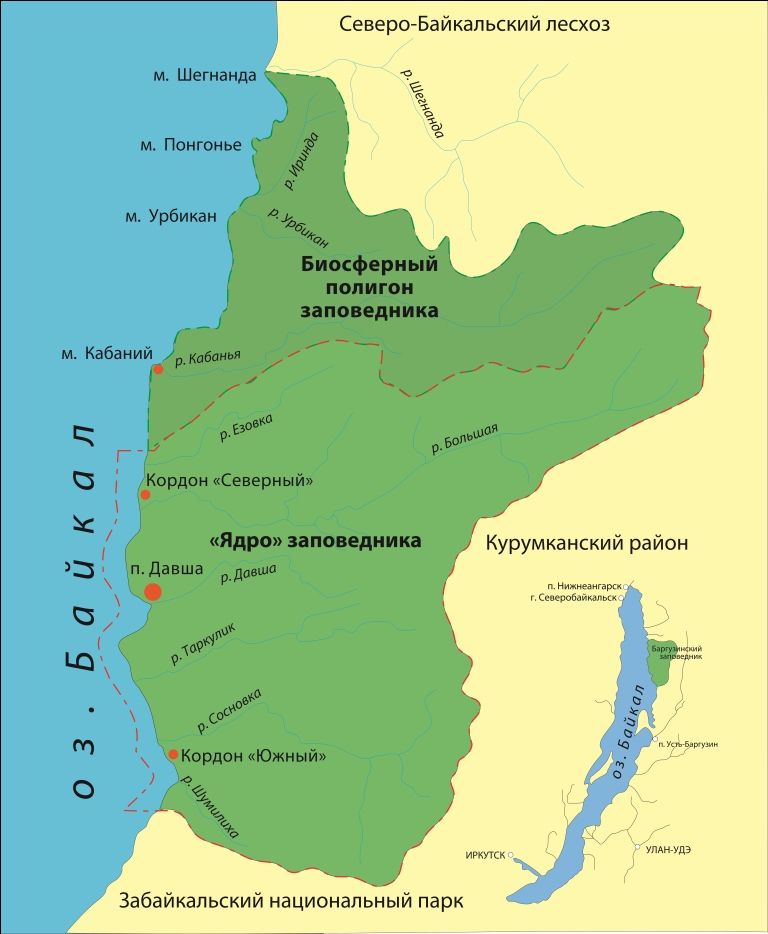 Площадь заповедника —
 374 322 гектара, в том числе 
15 000 гектаров составляет заповедная акватория Байкала.
Из истории Баргузинского заповедника
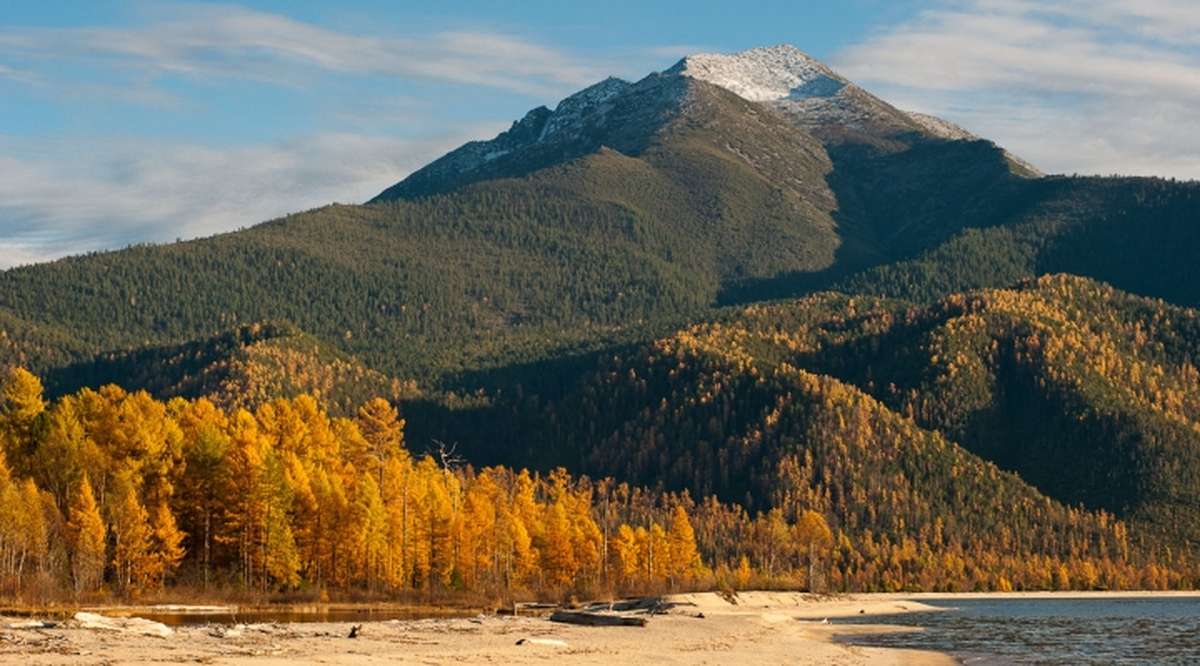 Баргузинский государственный природный биосферный заповедник – один из старейших в России. Это заповедник, созданный для защиты соболя, почти полностью истребленного в этих краях.
Основан в 1916 году
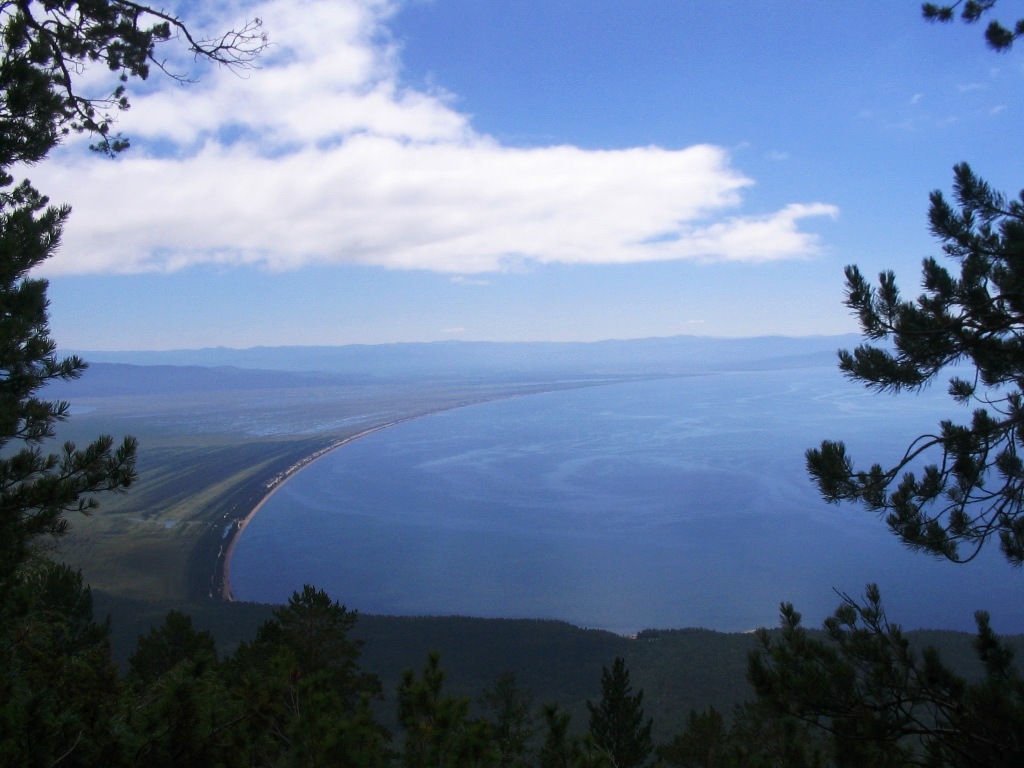 Основатели Баргузинского заповедника
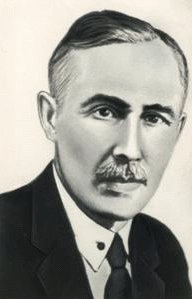 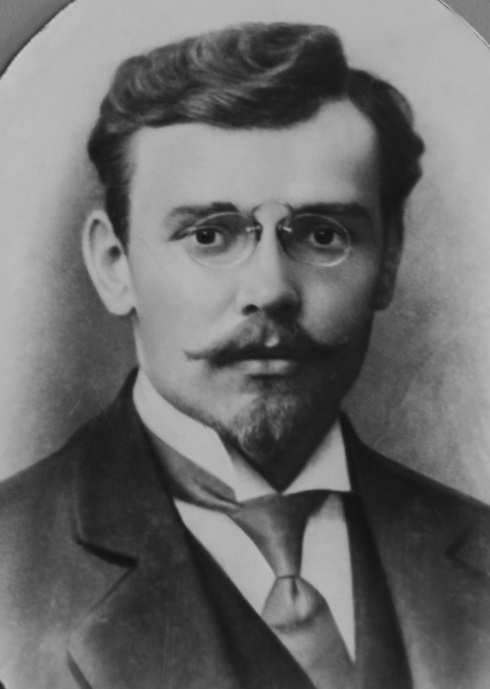 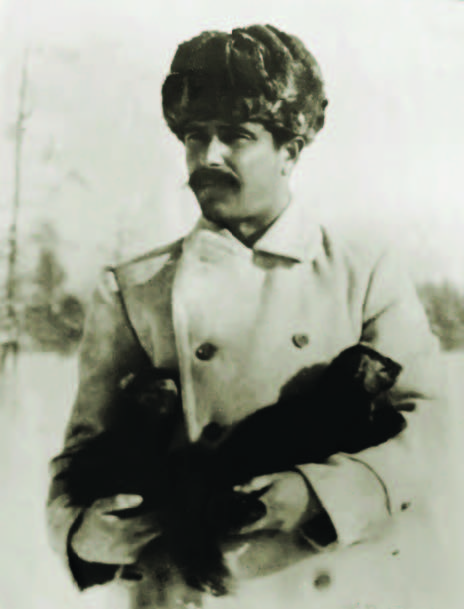 Доппельмаир Г.Г.
Забелин К.А.
Сватош З.Ф.
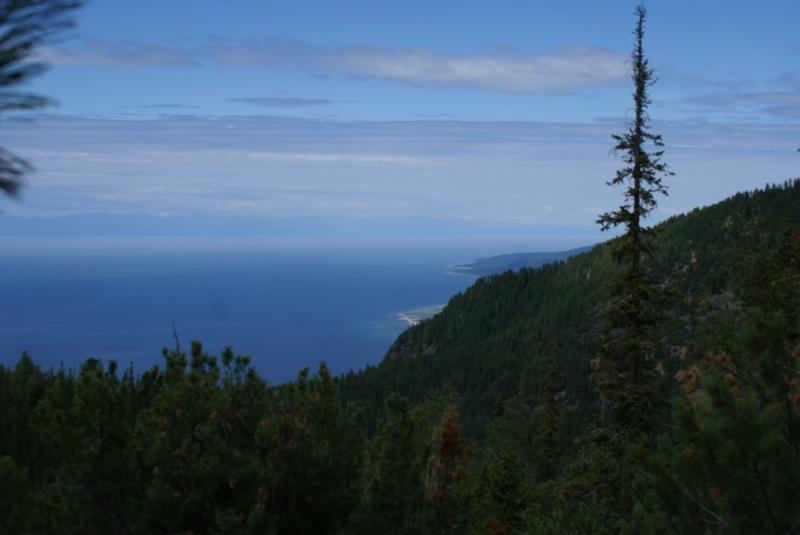 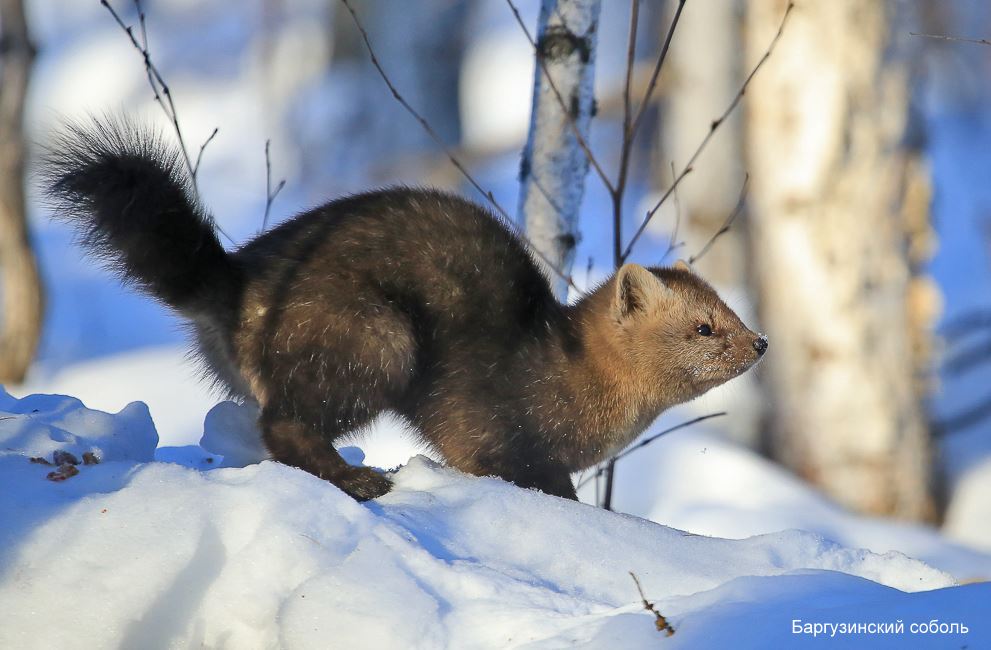 В середине 1930-х годов Баргузинский заповедник выполнил программу по защите соболя и обрел статус комплексного.
Комплексные заповедники предназначены для сохранения и восстановления природных комплексов.
В 1986 году Баргузинский заповедник получил статус биосферного.
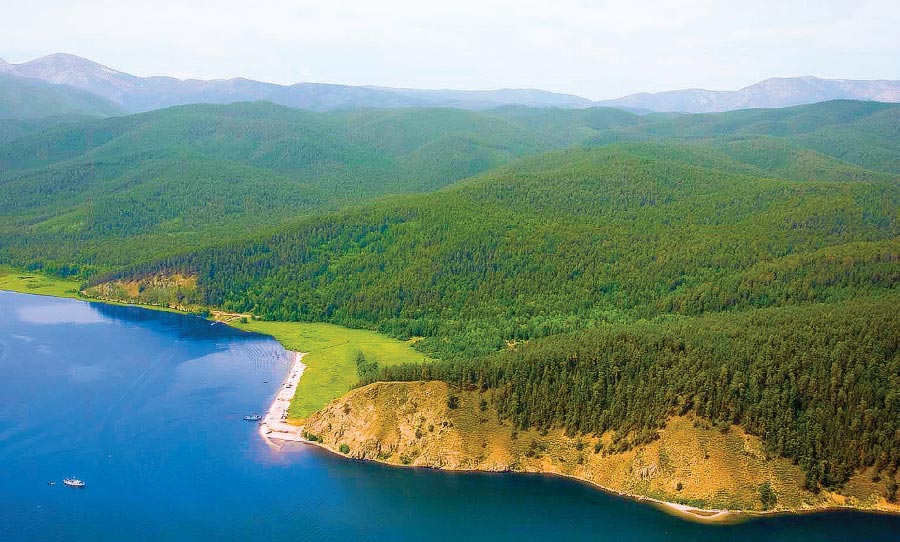 Биосферный заповедник, биосферный резерват – особо охраняемая природная территория, создаваемая с целью сохранения природных экосистем и генофонда данного региона, изучения и мониторинга природной среды в нём и на примыкающим к нему территориях. 
Биосферные заповедники  создаются на основании международных и национальных программ под эгидой ЮНЕСКО.
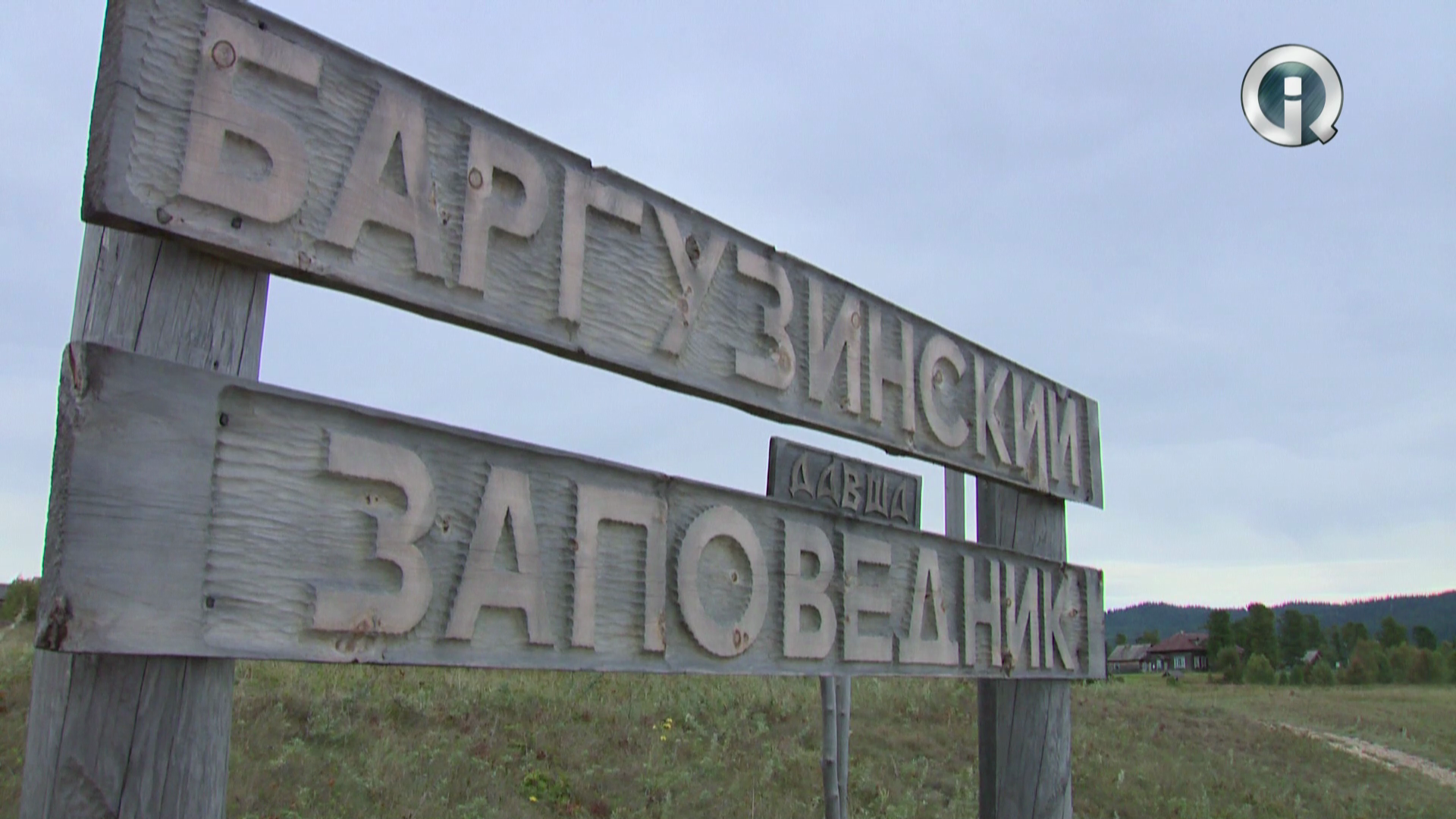 Забайкальская жемчужина
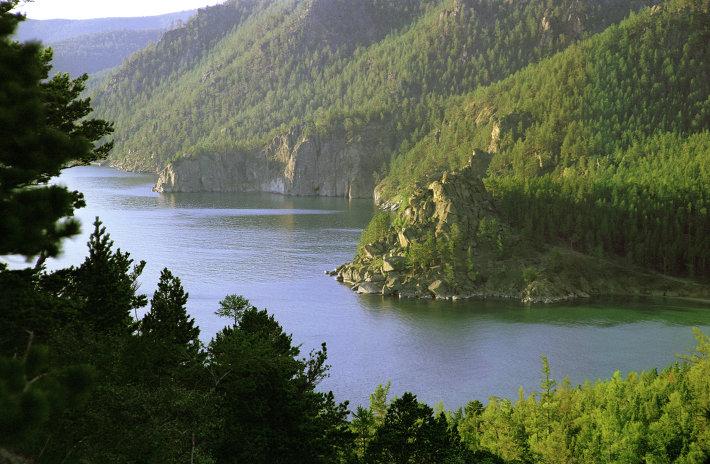 Баргузинский хребет
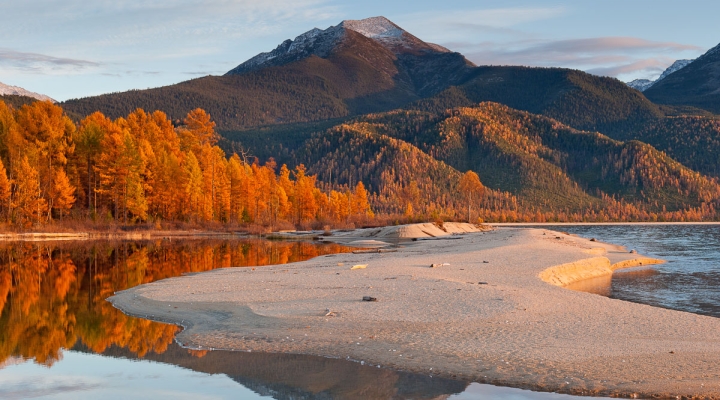 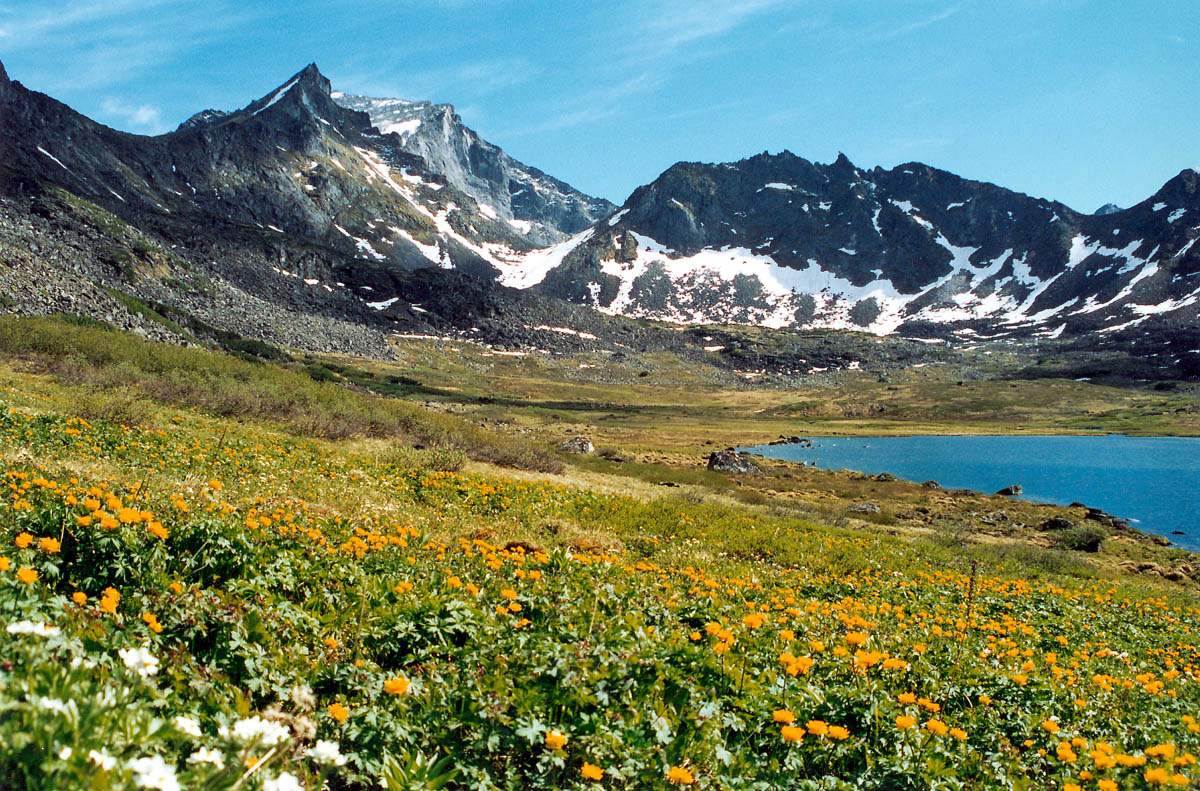 Баргузинский хребет в пределах заповедника представляет 
величественную горную цепь с острыми пиками и зубчатыми гребнями,
 с массой висячих долин и снежников.
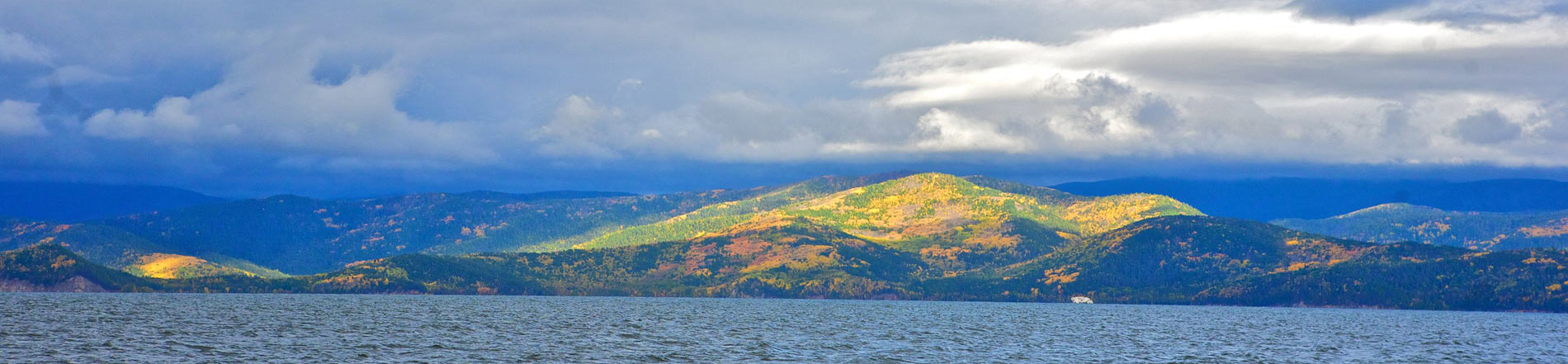 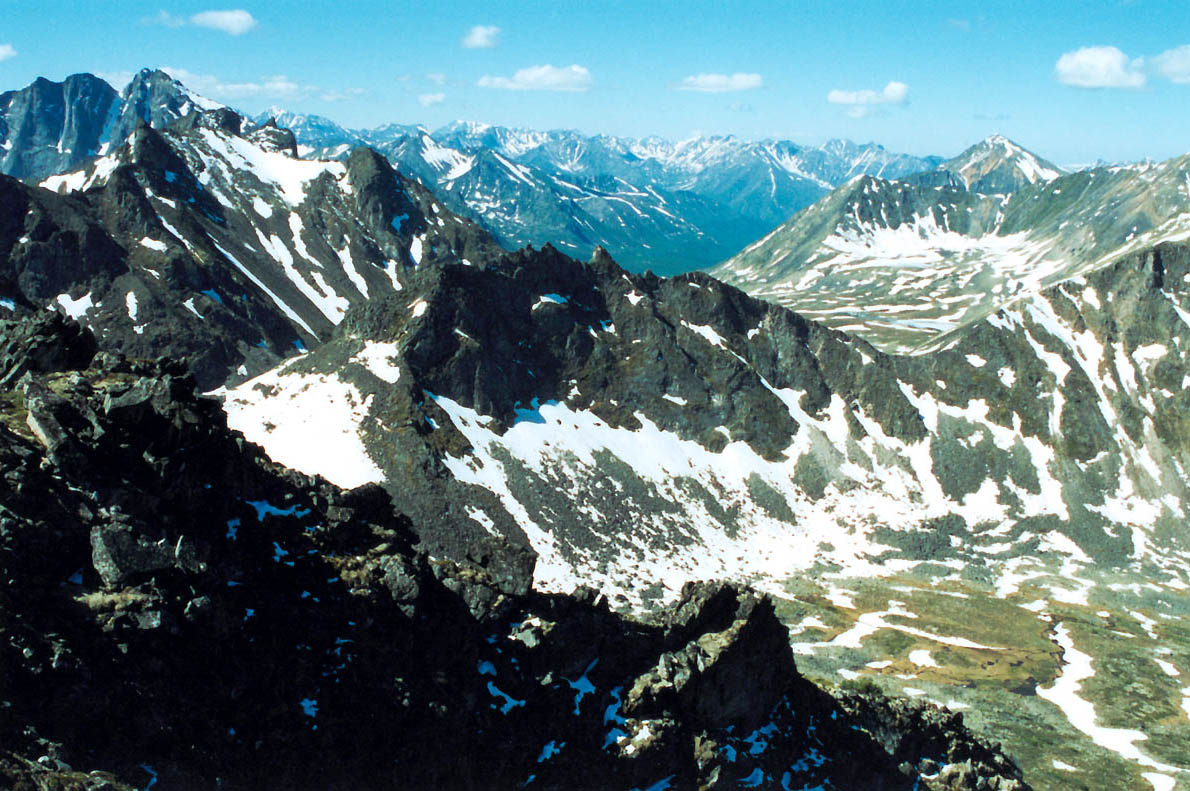 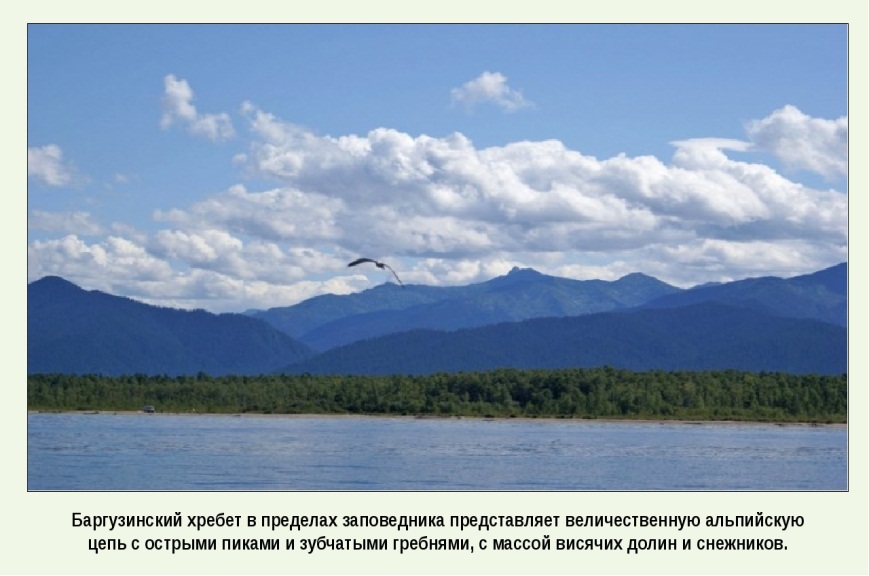 Реки заповедника
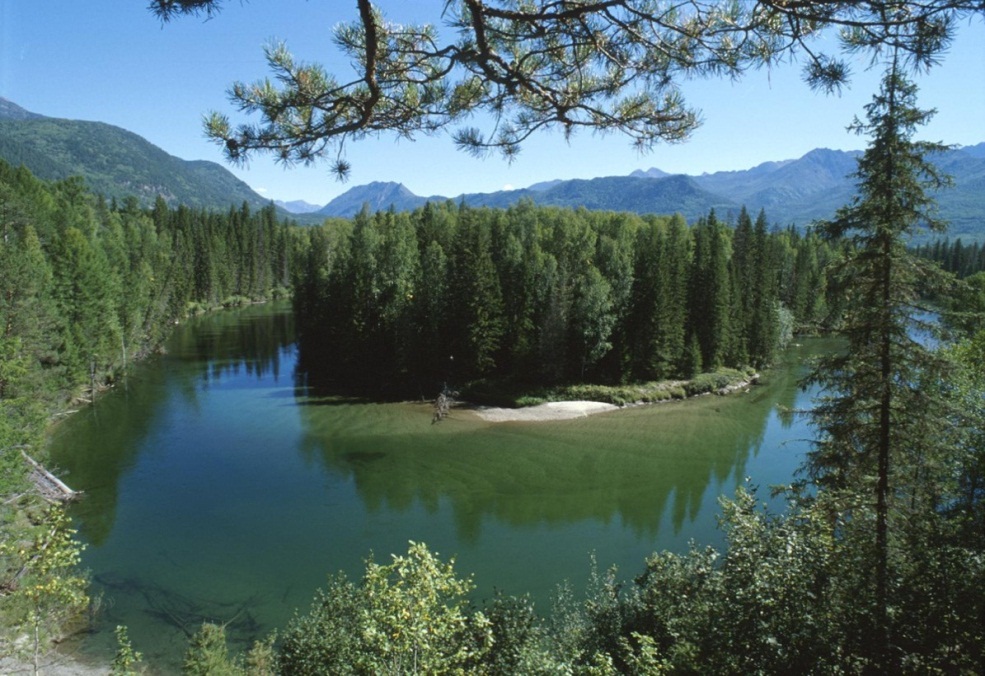 На территории заповедника  
11 рек разного размера – от совсем небольших, напоминающих ручеек, до полноводных. Все они имеют горный характер и отличаются бурным течением и кристально чистой ледяной водой.
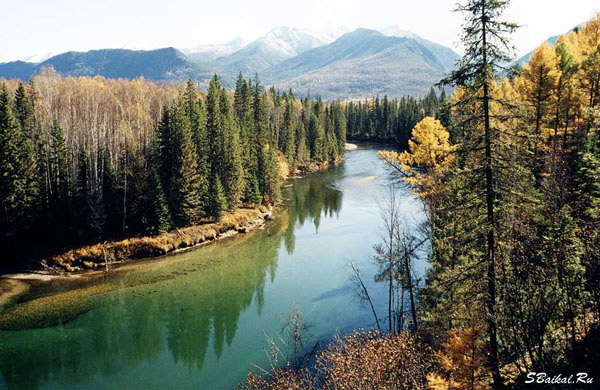 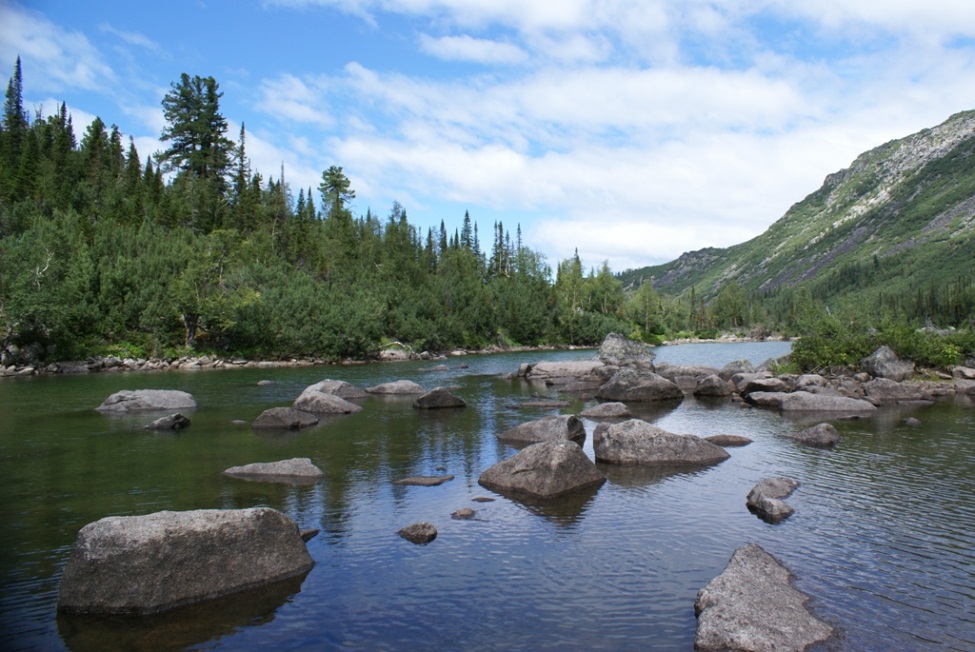 Река Шумилиха – самая знаменитая из рек 
Баргузинского заповедника
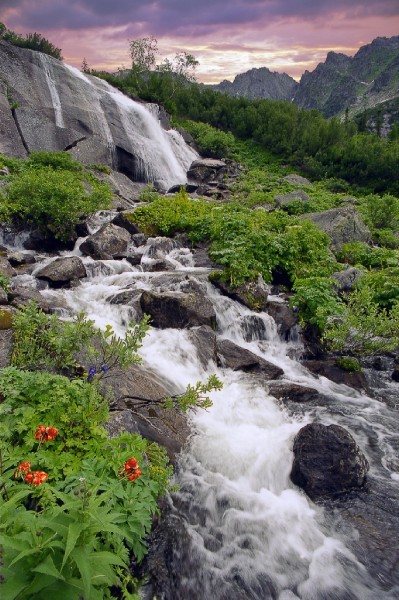 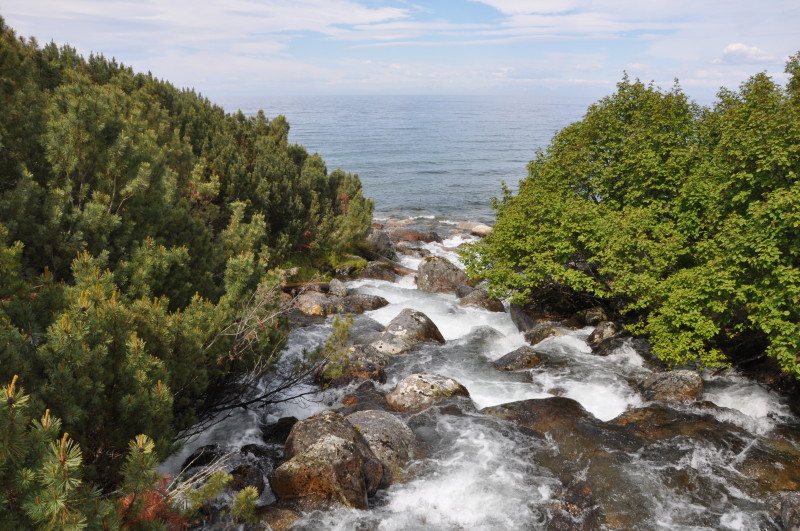 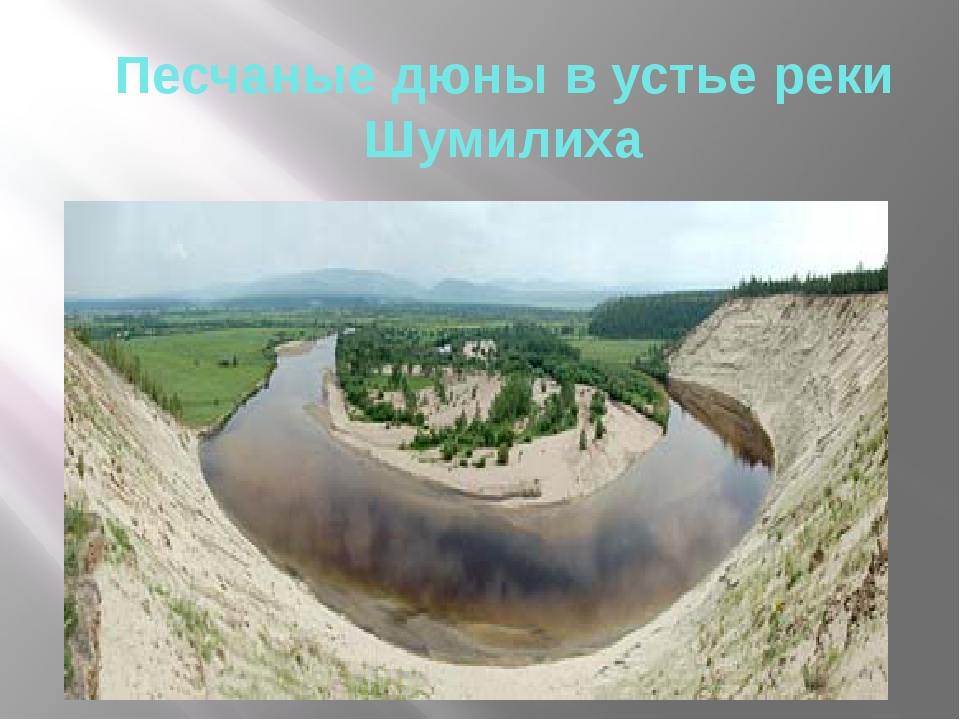 Озёра реки Шумилихи
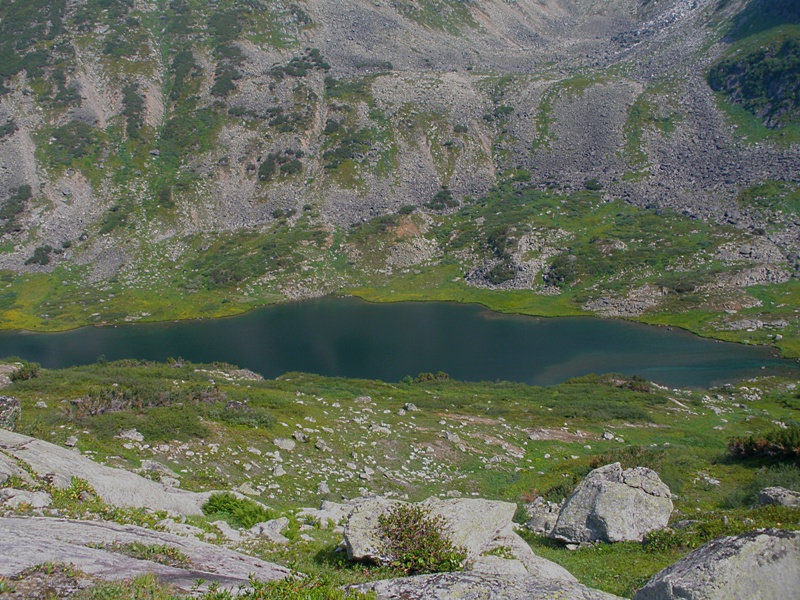 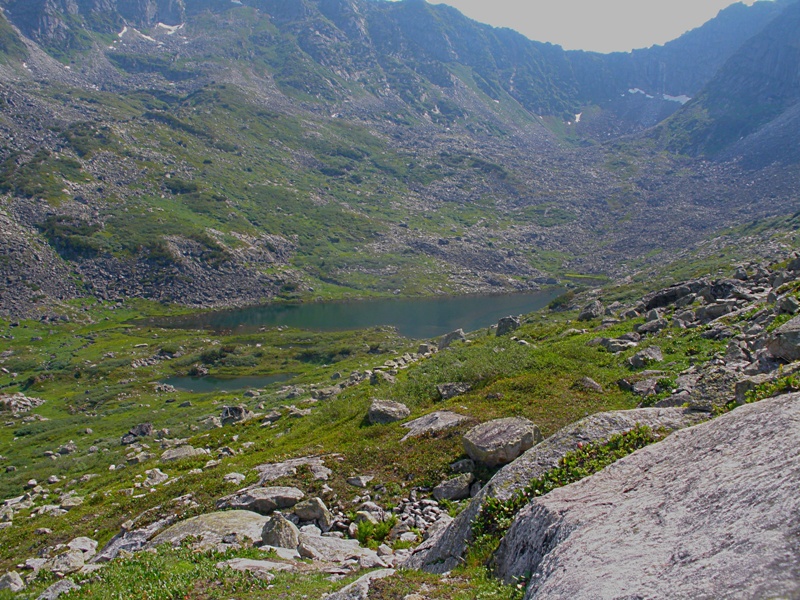 Озеро Верхнее
Озеро Среднее
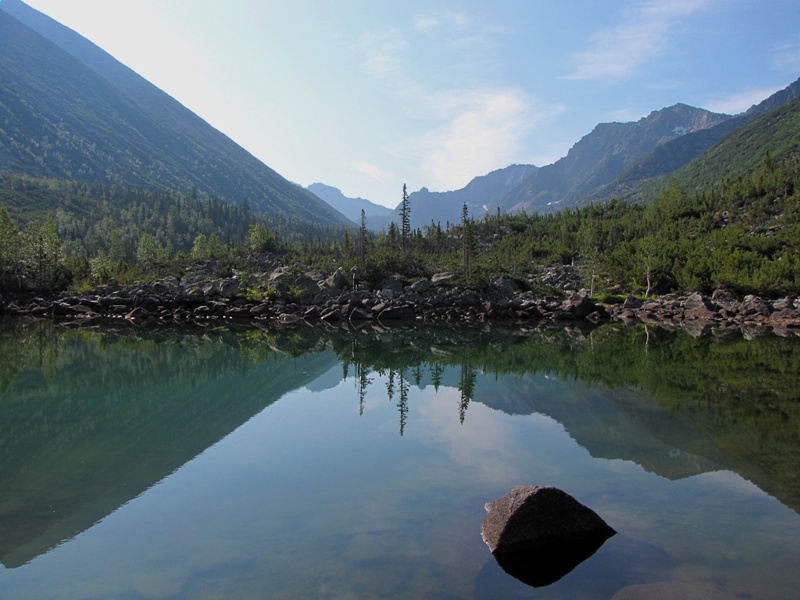 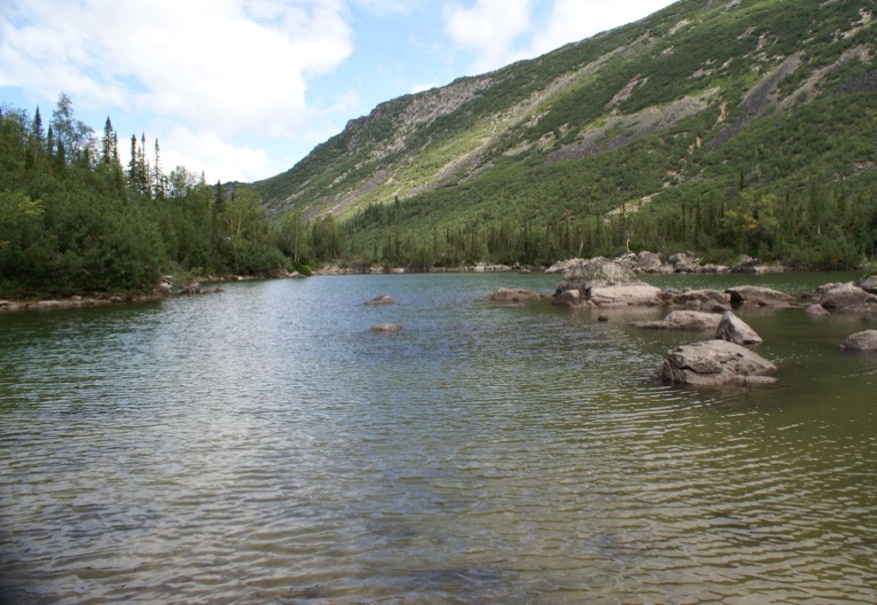 Озеро Нижнее
Озеро у водопада реки
В границах заповедника находятся больше 500 озер, суммарная площадь которых составляет более 2 тысяч гектар.
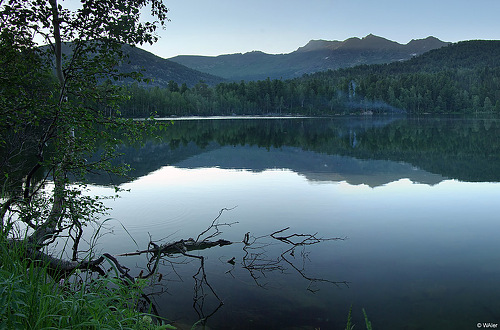 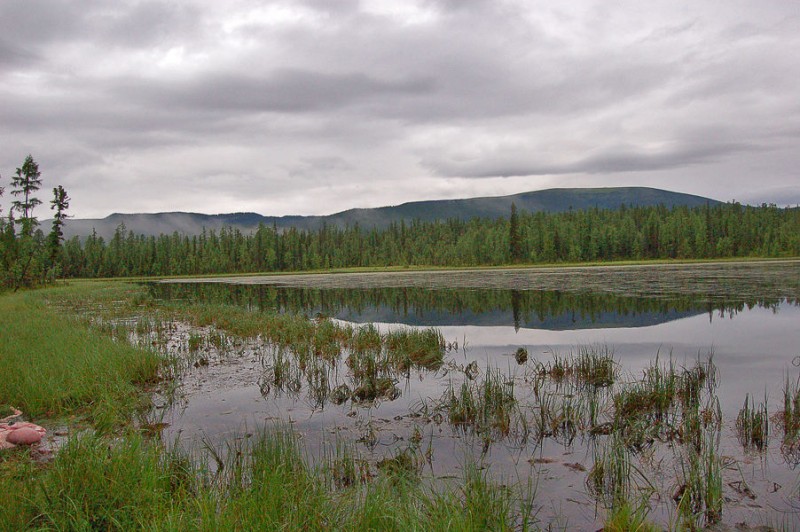 Хариусовое озеро
Озеро Лосиное
Озеро Байкал является единственным в своем роде крупнейшим природным резервуаром пресной воды.
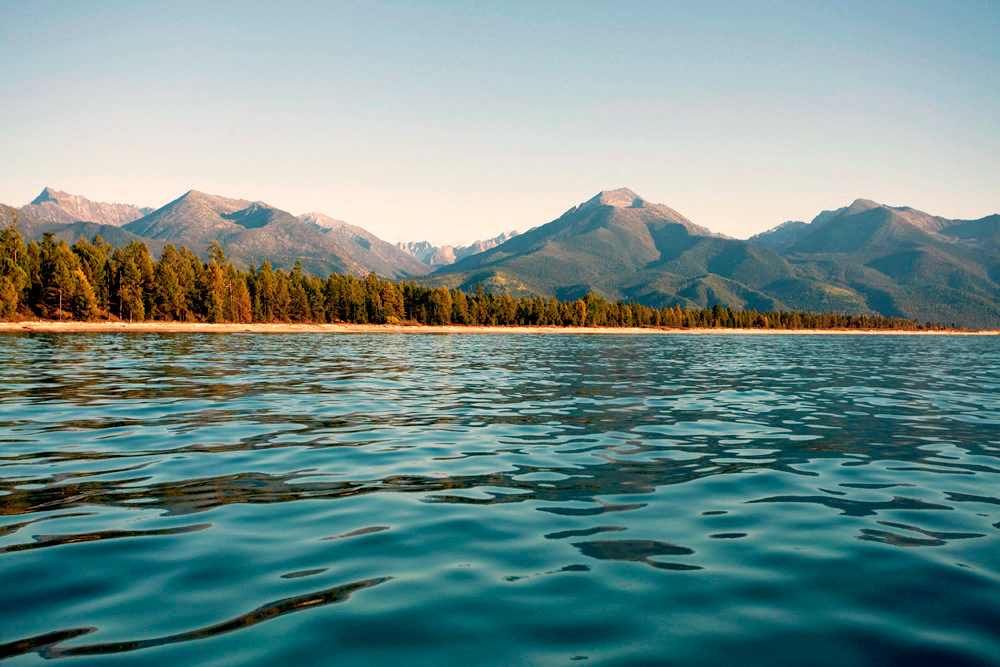 Байкальская вода имеет самый высокий показатель по чистоте и прозрачности
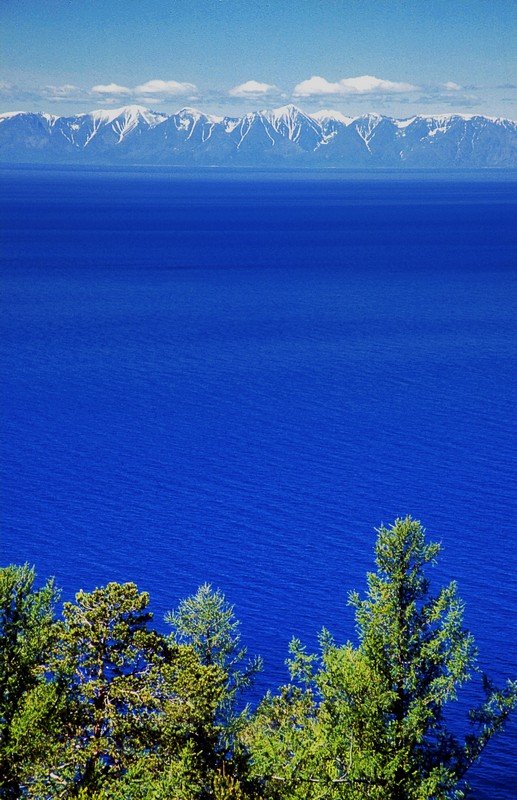 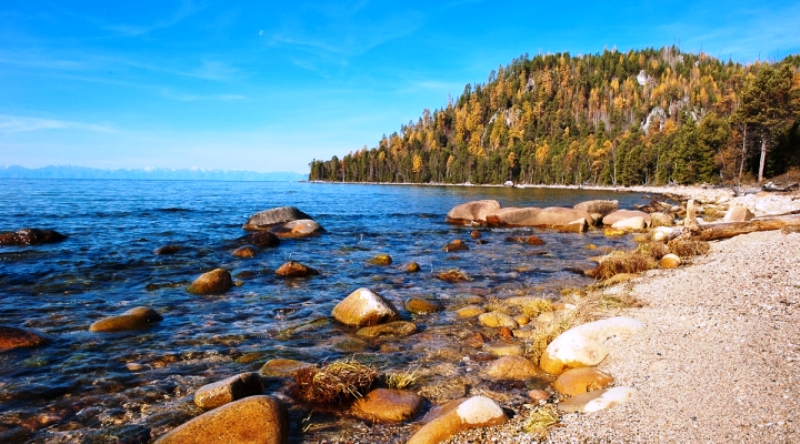 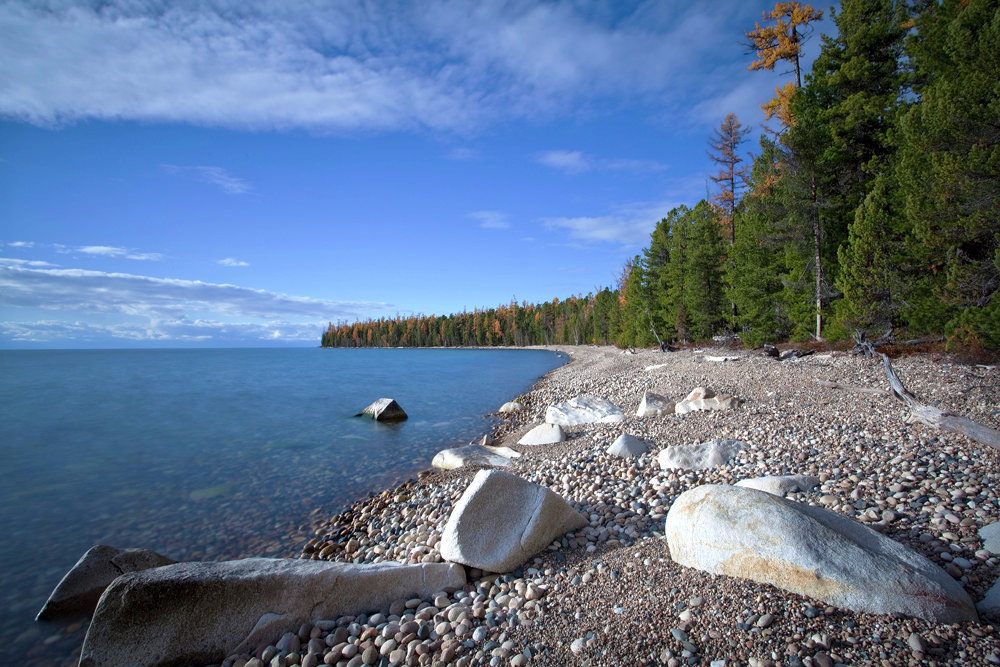 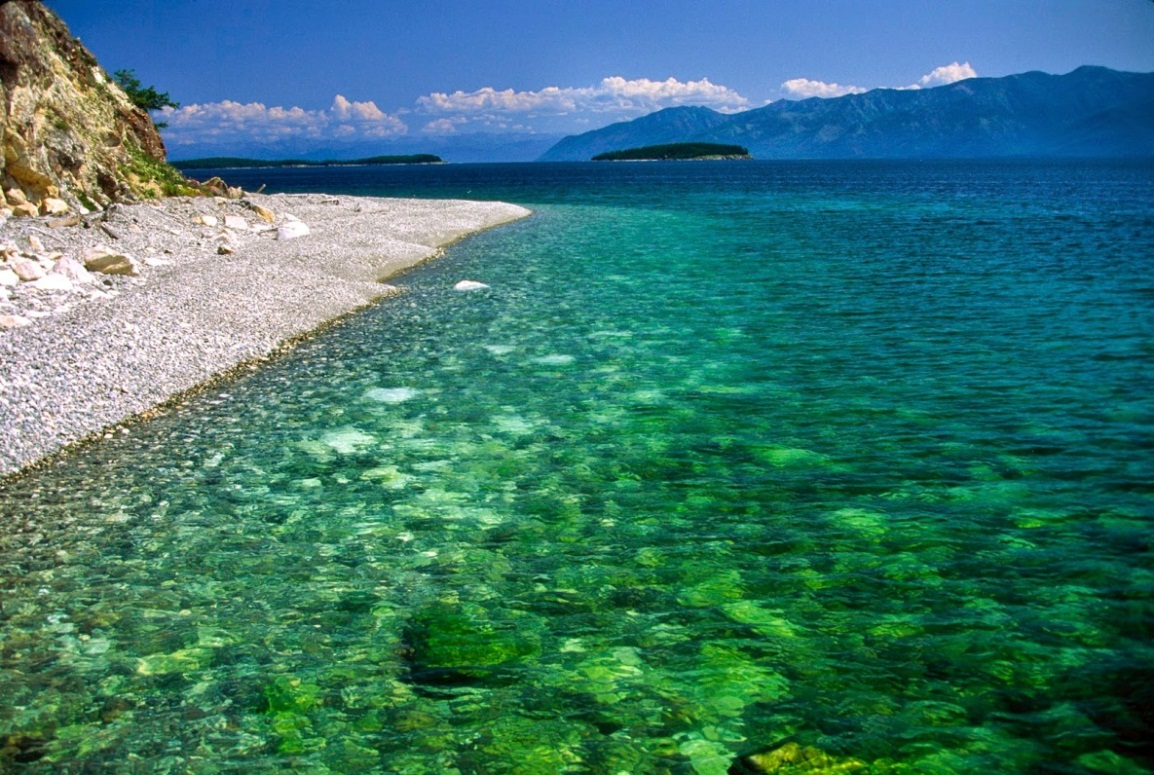 Летом и осенью цвет  воды 
 в озере Байкал приобретает 
сине-зеленый оттенок
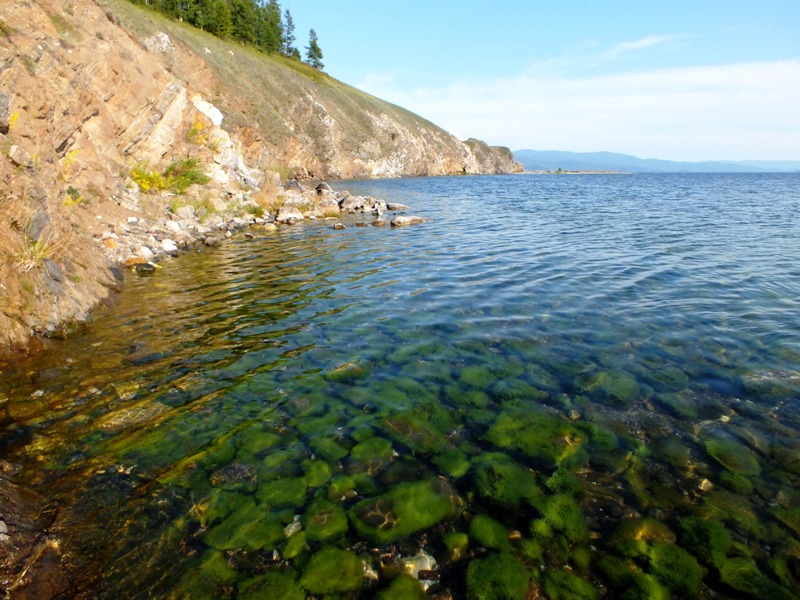 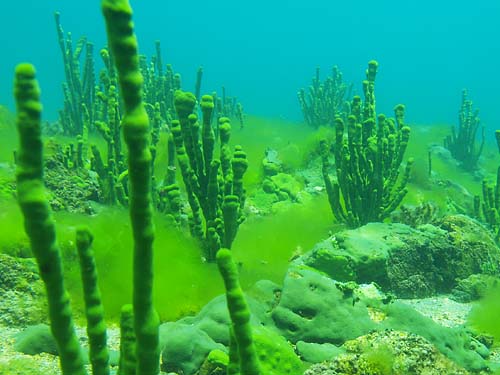 Озеро Байкал - самое глубокое в мире
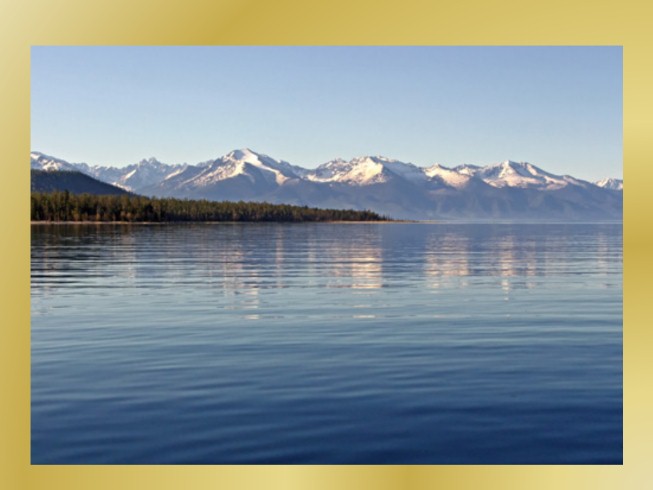 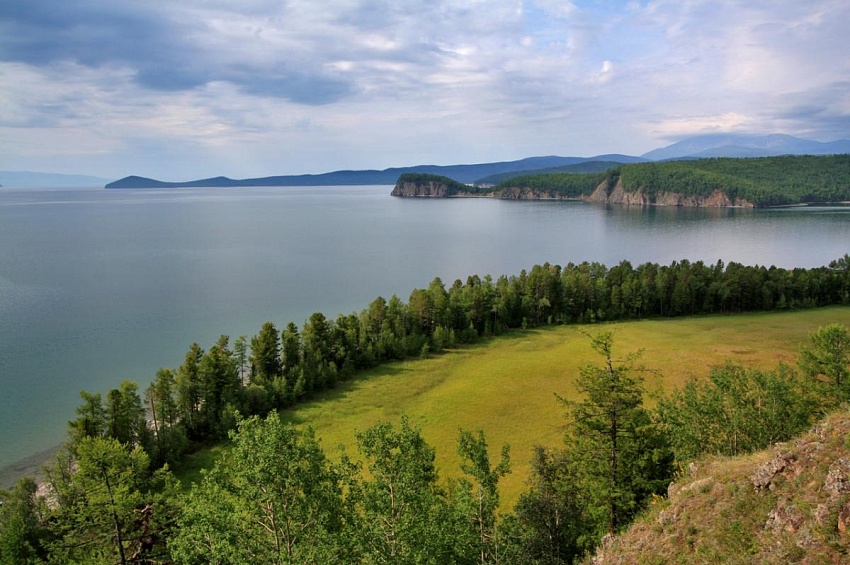 Мысы Баргузинского заповедника
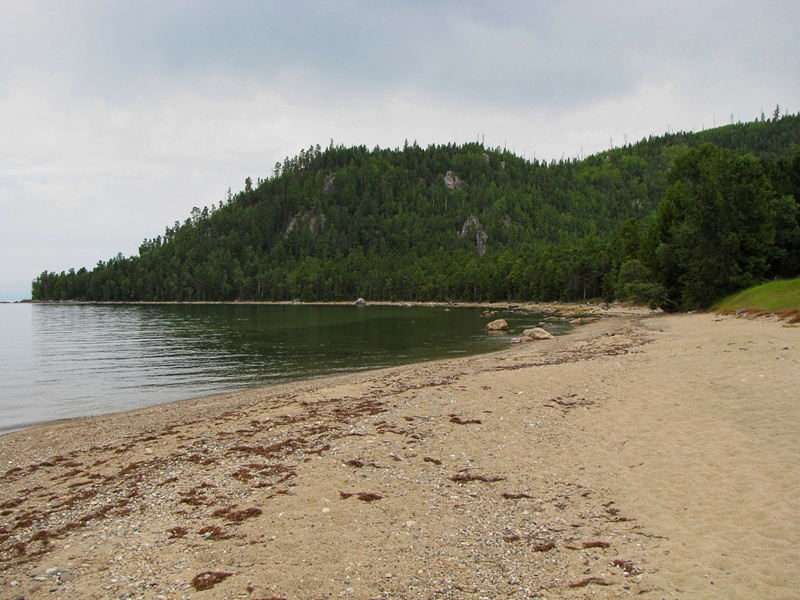 Мыс Немнянда
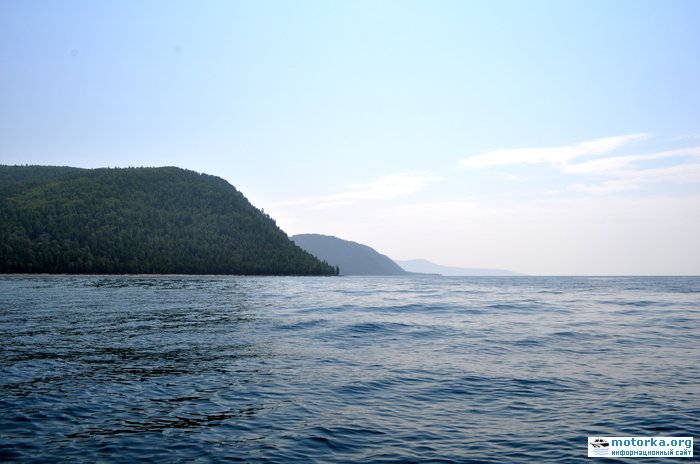 Мыс Чёрный
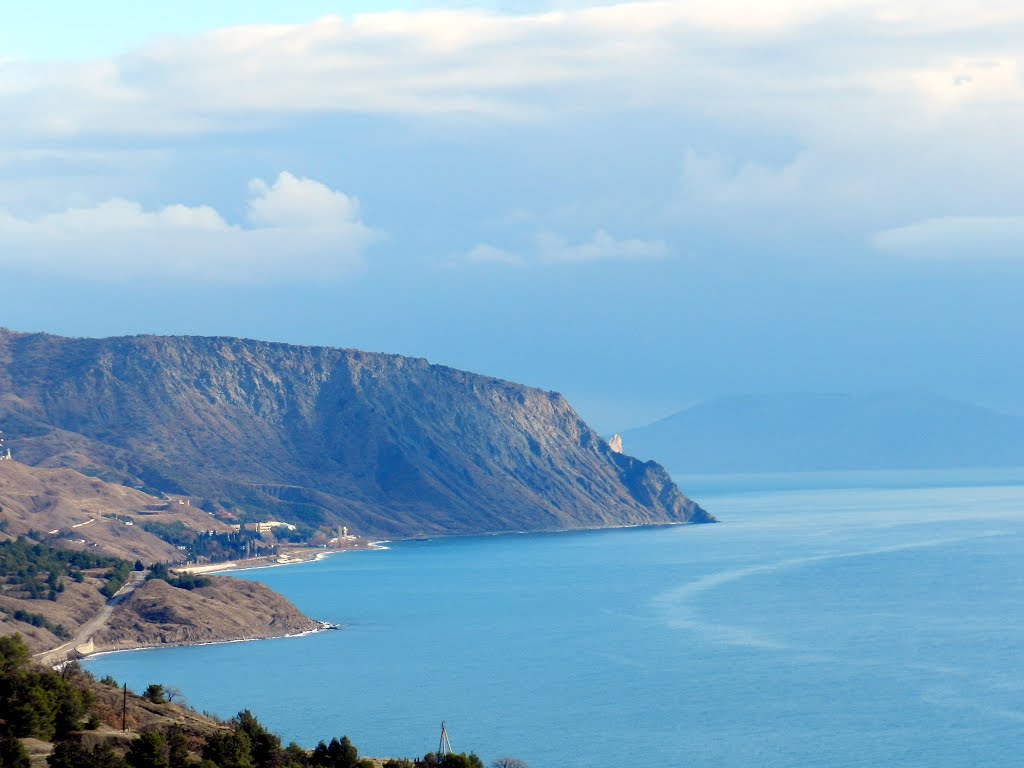 Мыс Кабаний
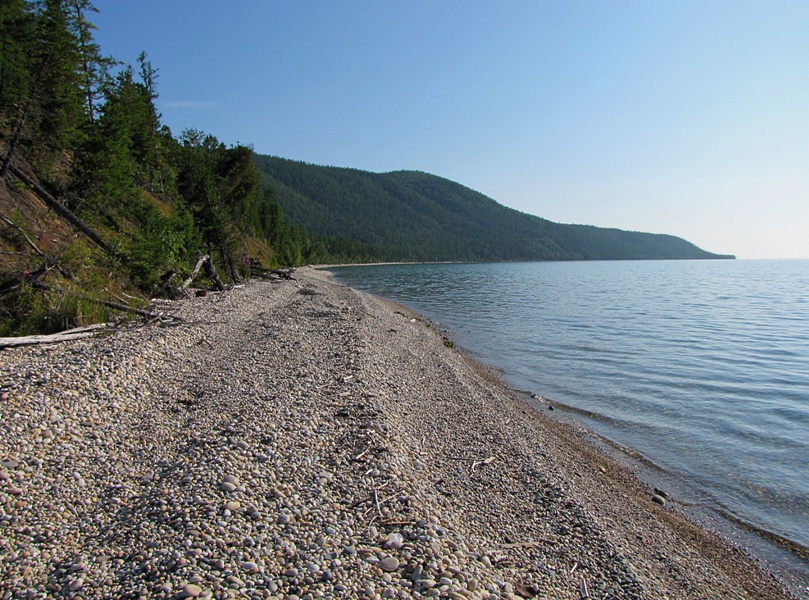 Мыс Валукан
Давшинская бухта
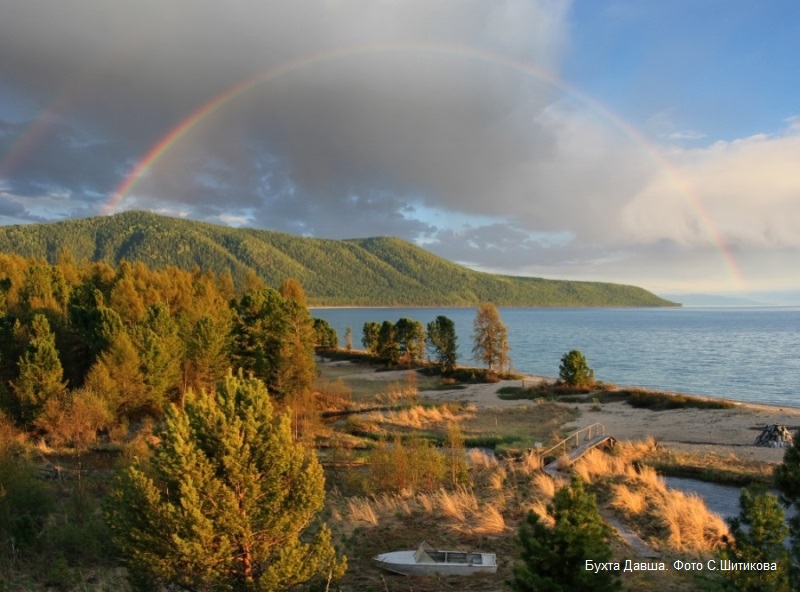 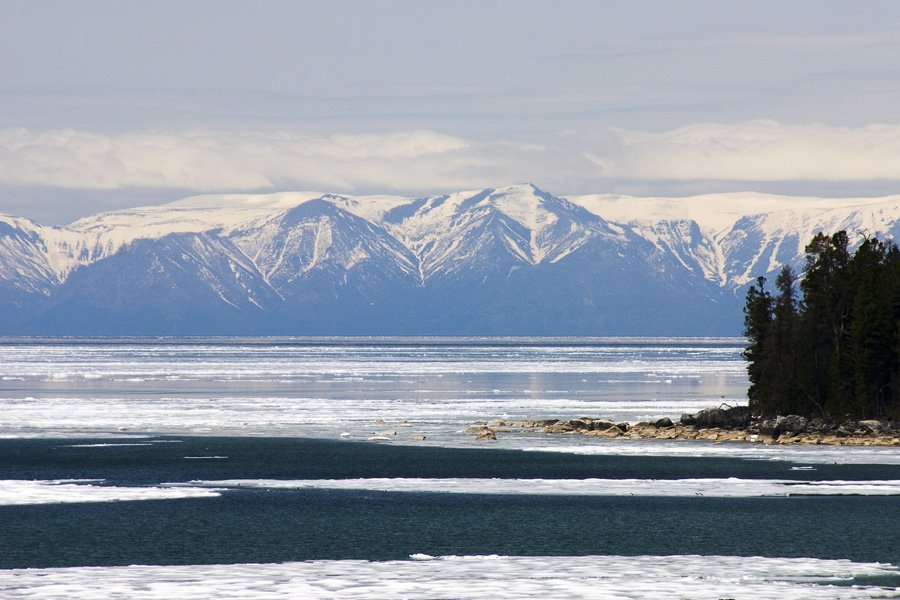 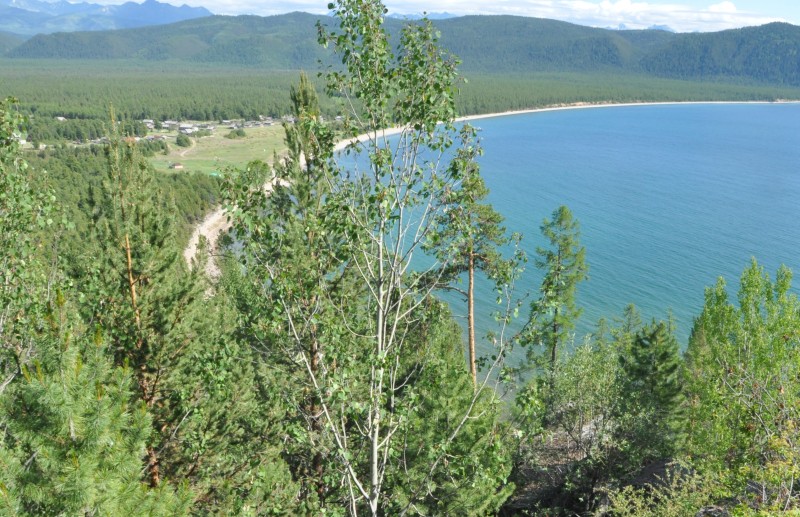 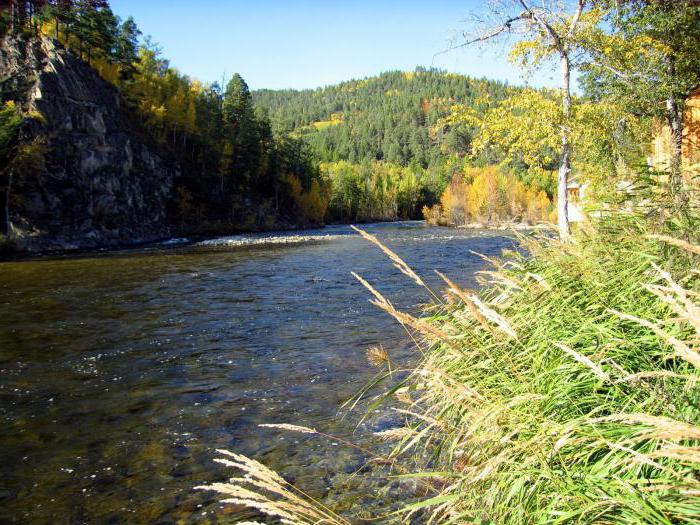 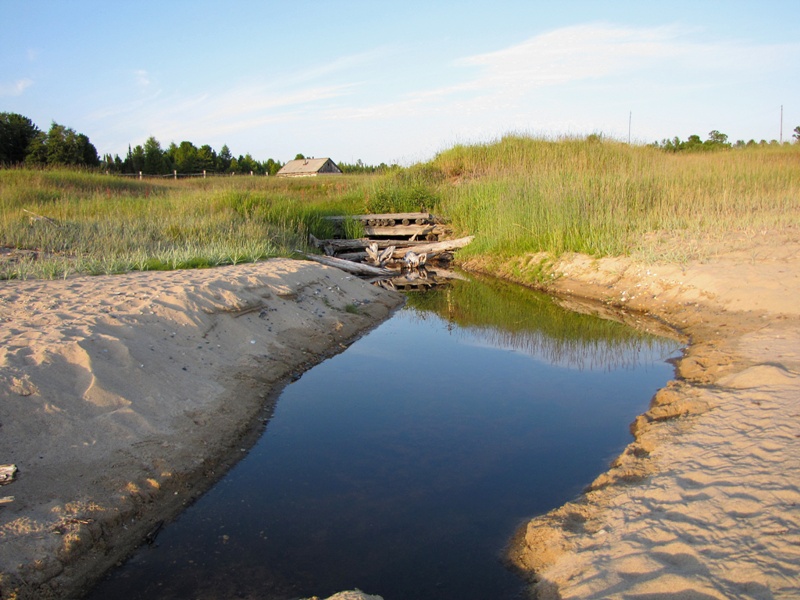 Термальные источники Баргузинского заповедника
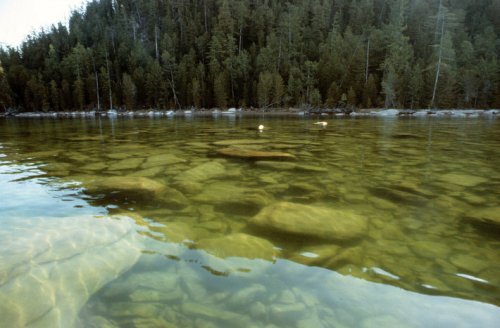 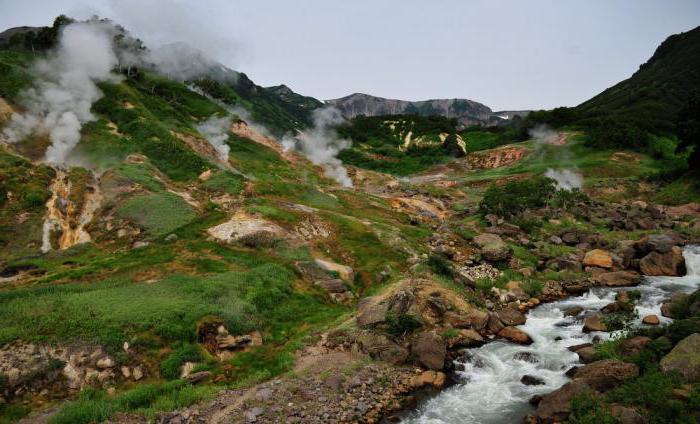 Климат Баргузинского заповедника резко континентальный. Самый жаркий месяц — август, самый холодный — февраль.
.
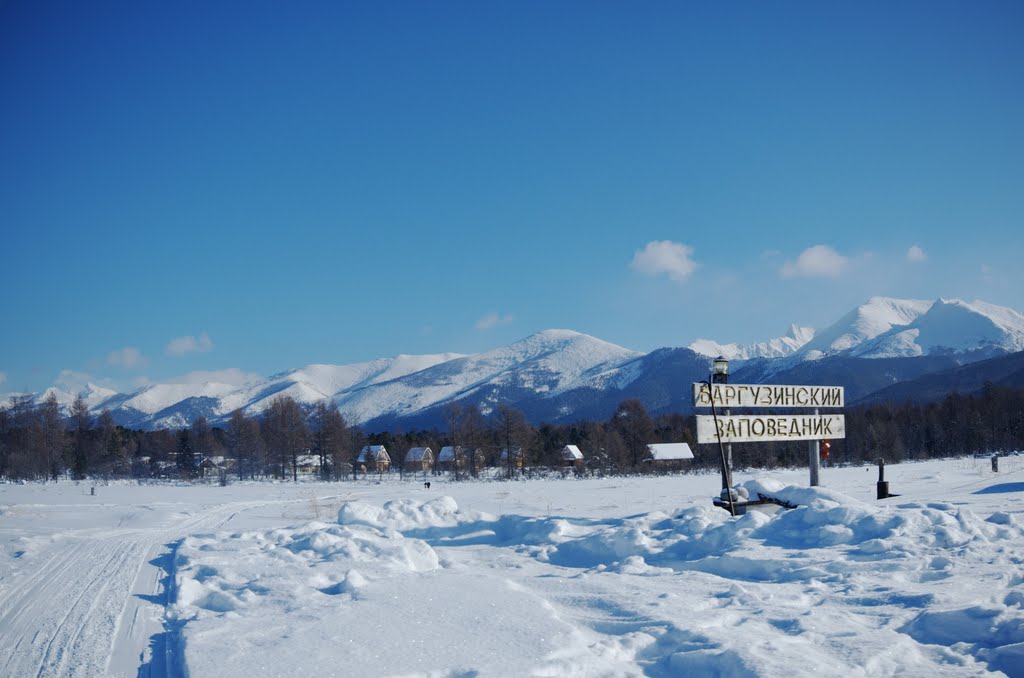 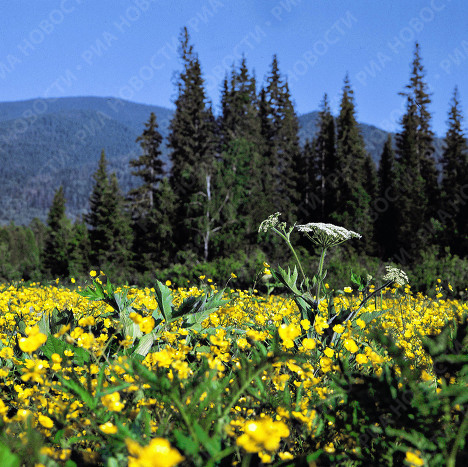 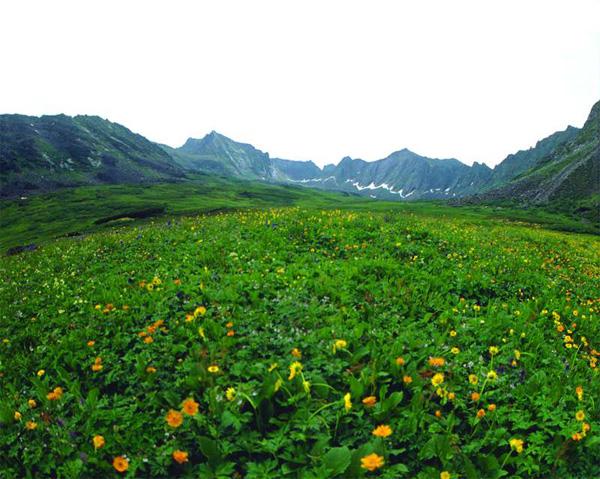 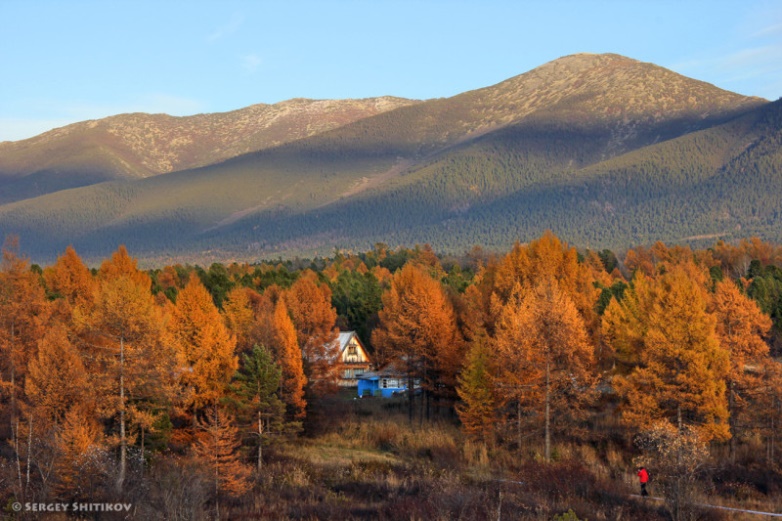 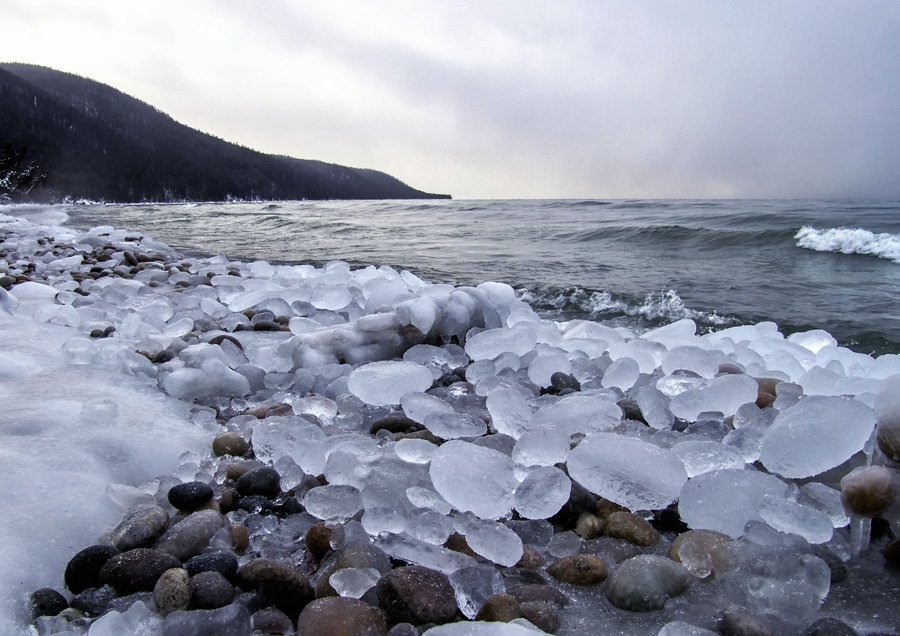 Ледяная галька
Флора Баргузинского государственного заповедника характеризуется уникальными красивейшими видами растений.
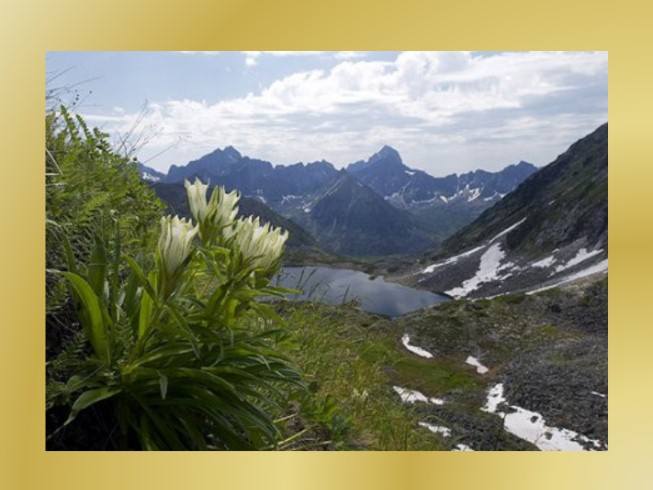 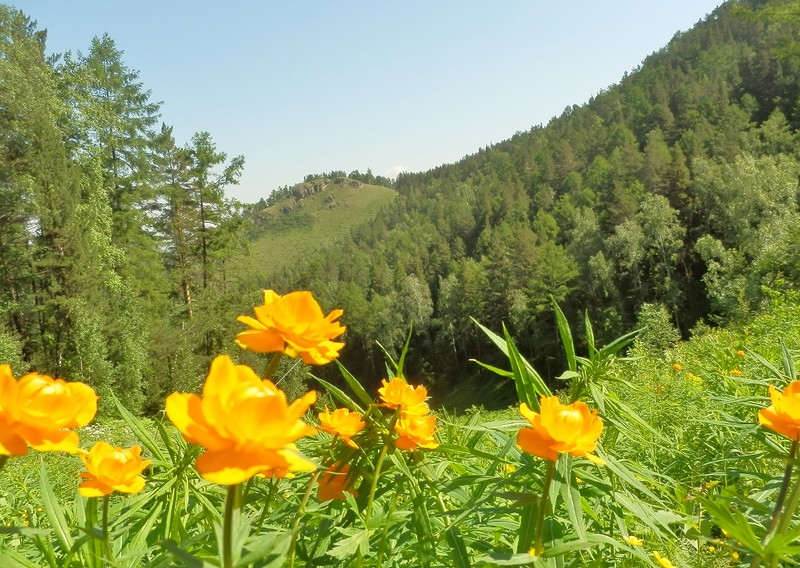 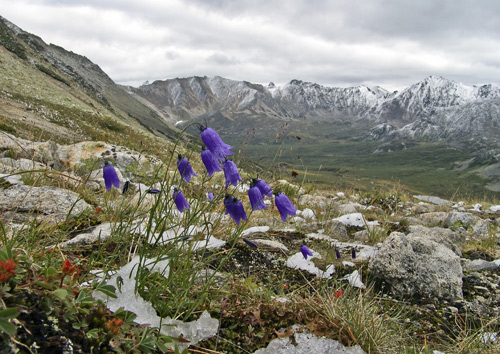 Территория заповедника покрыта голыми скалами, лиственными лесами, лугами, болотистой местностью, а также таежными лесами.
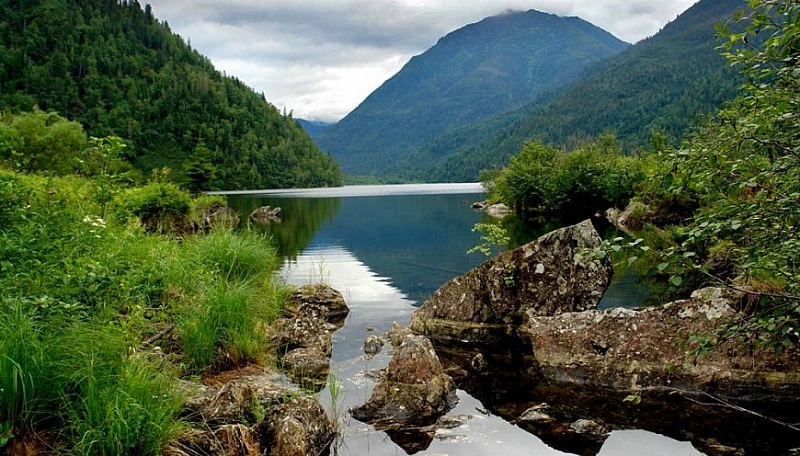 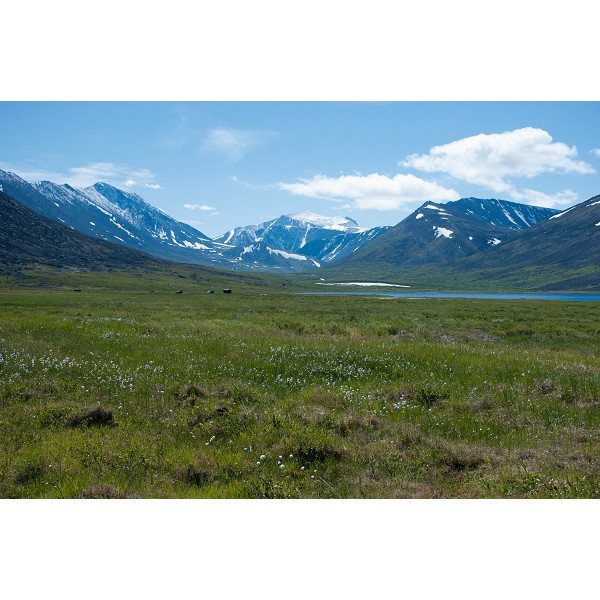 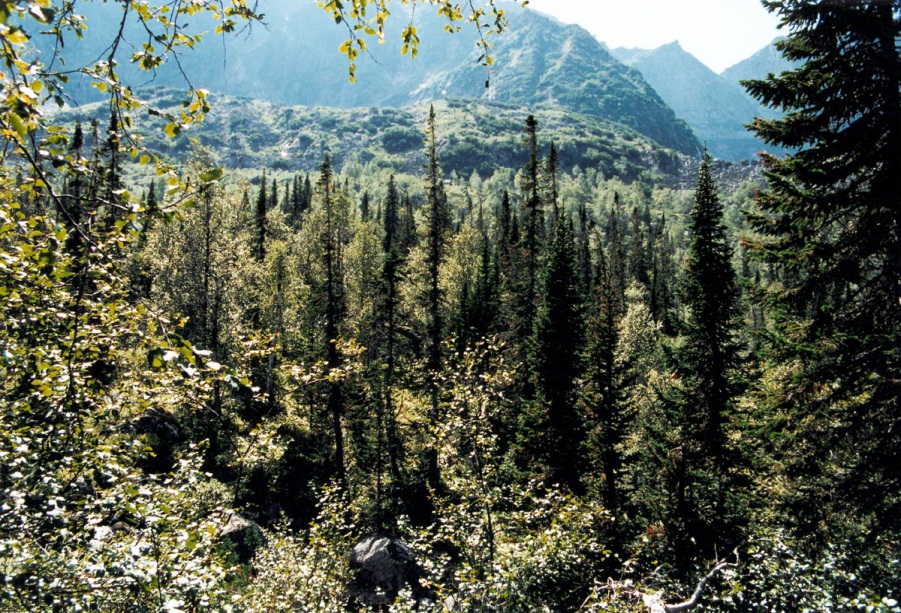 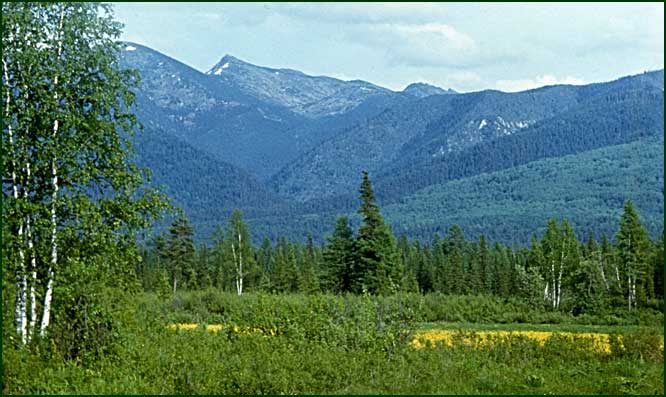 Здесь можно встретить такие виды деревьев, как кедр, ель, сосна, лиственница, пихта, кедровый стланик.
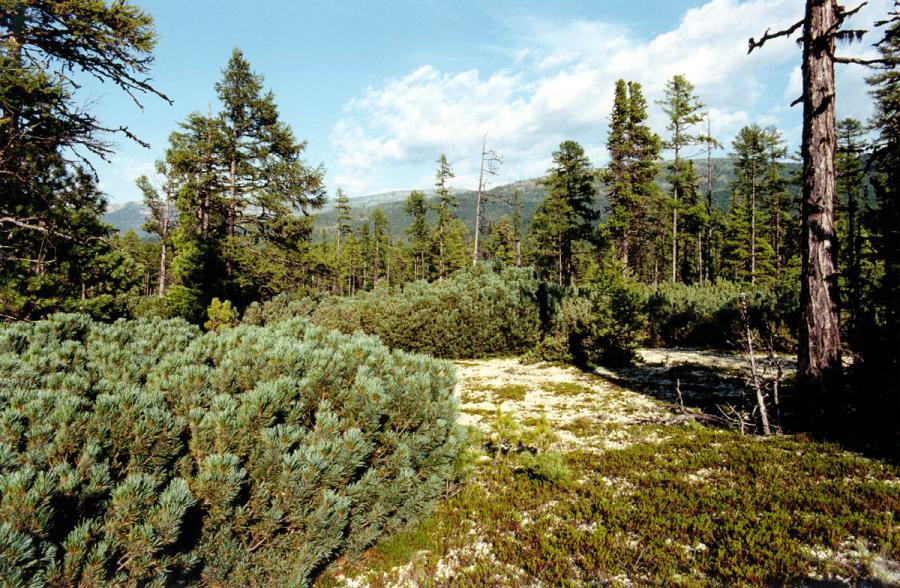 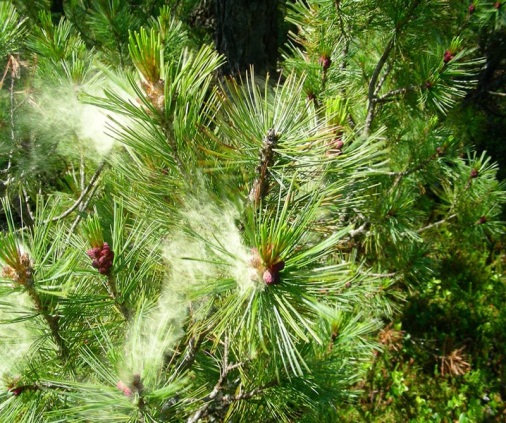 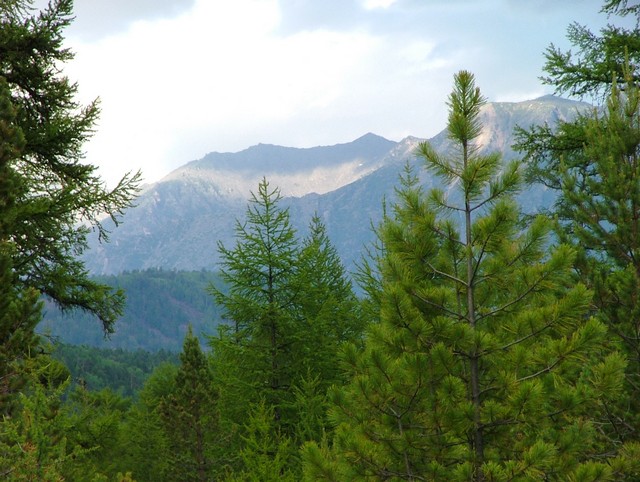 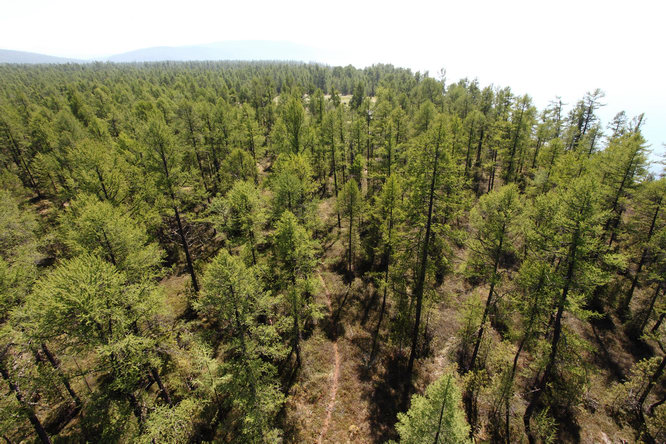 Щедрость леса Баргузинского заповедника
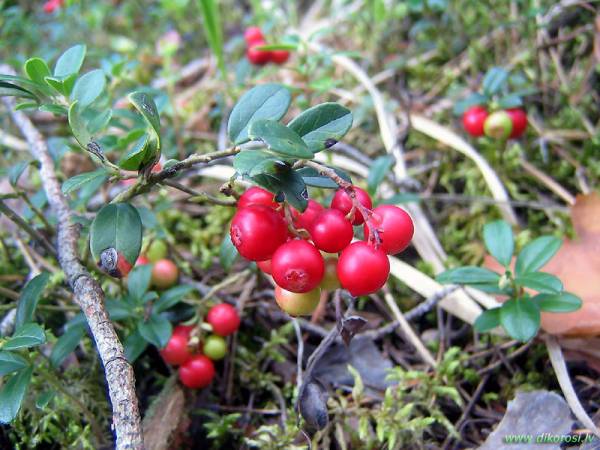 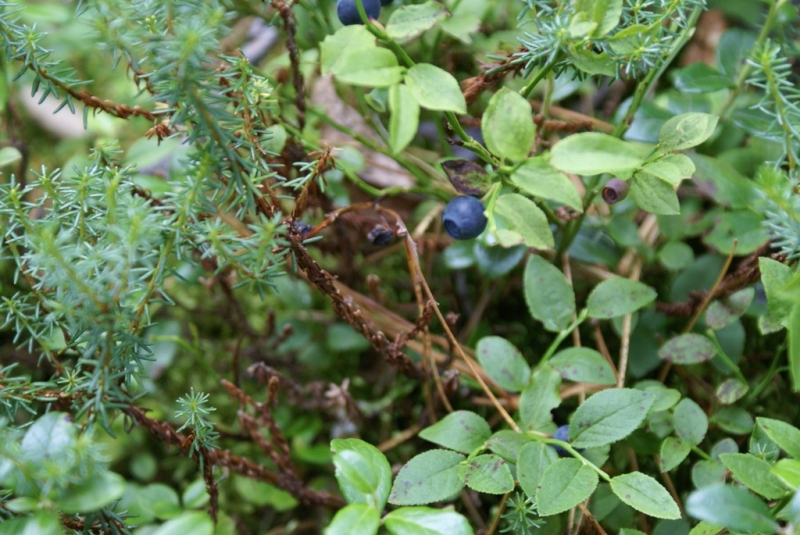 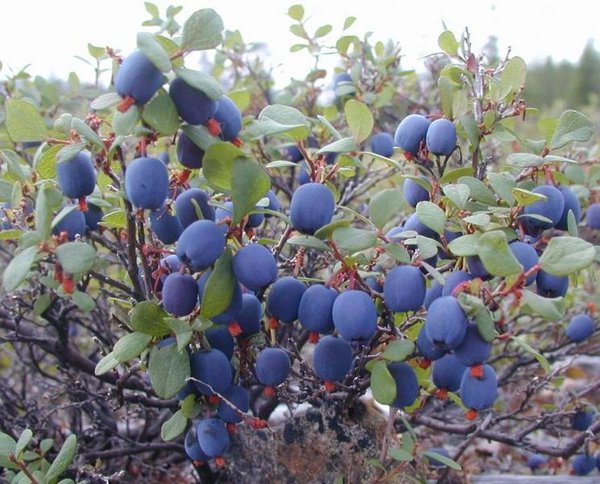 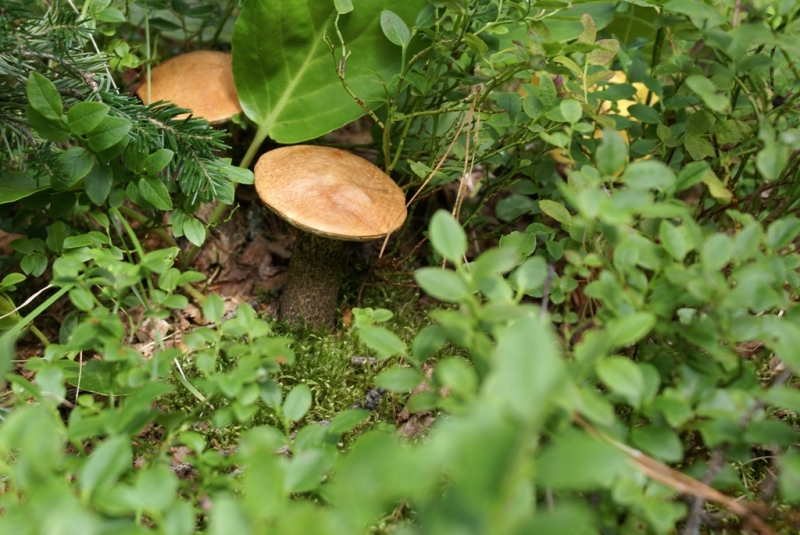 Многоцветное таёжное море
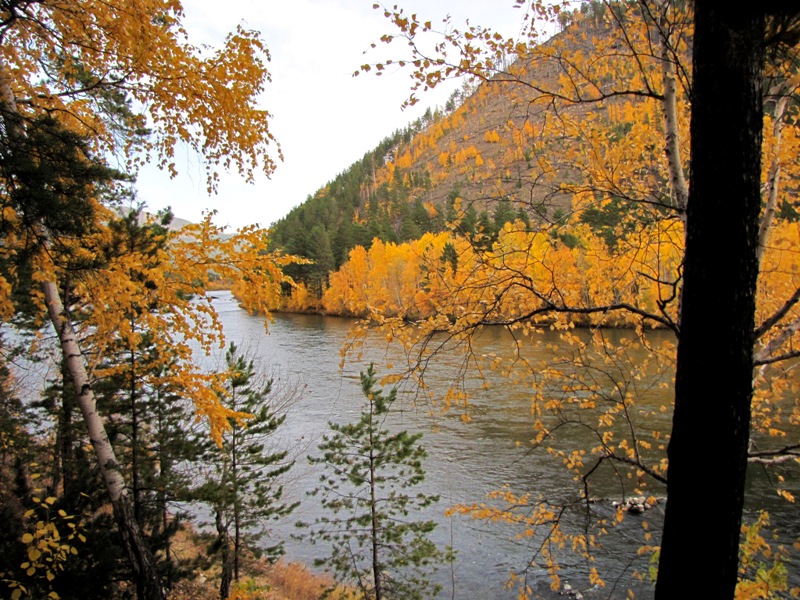 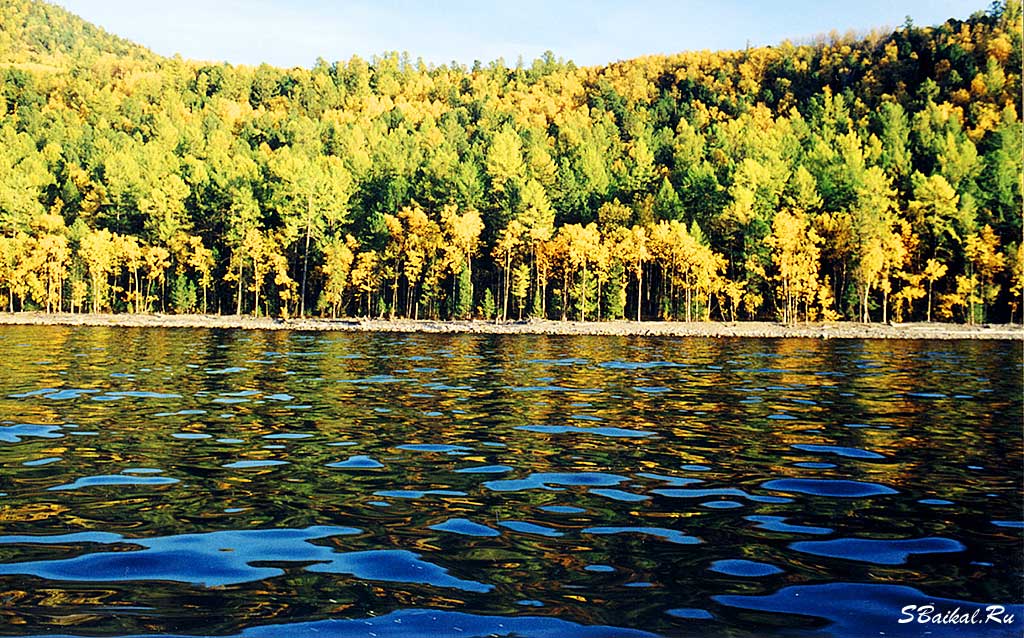 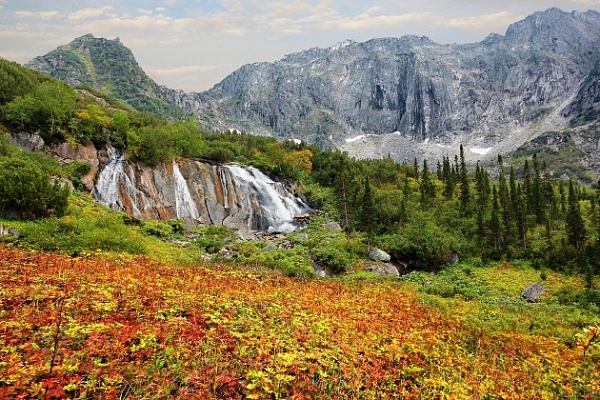 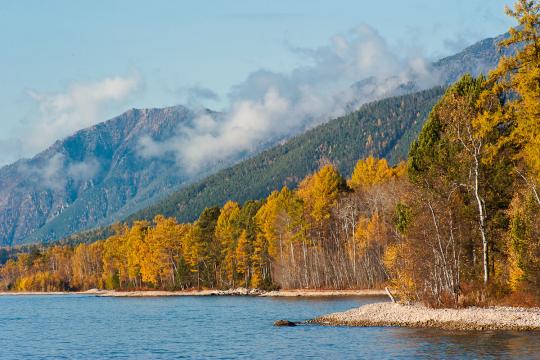 Цветение лотоса
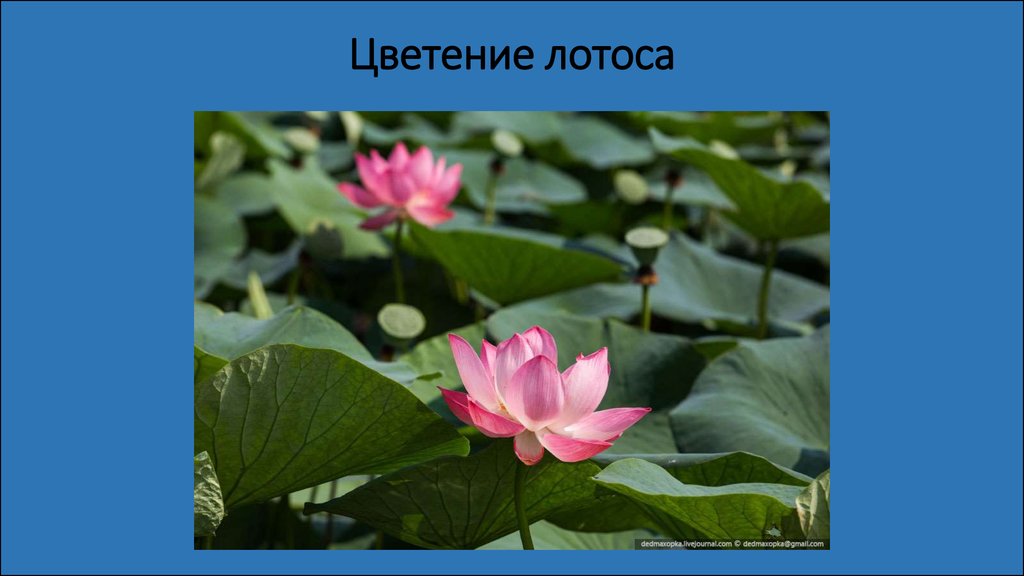 Фауна Баргузинского заповедника типично таежная, но с некоторыми особенностями, вызванными горным рельефом и непосредственной близостью Байкала.
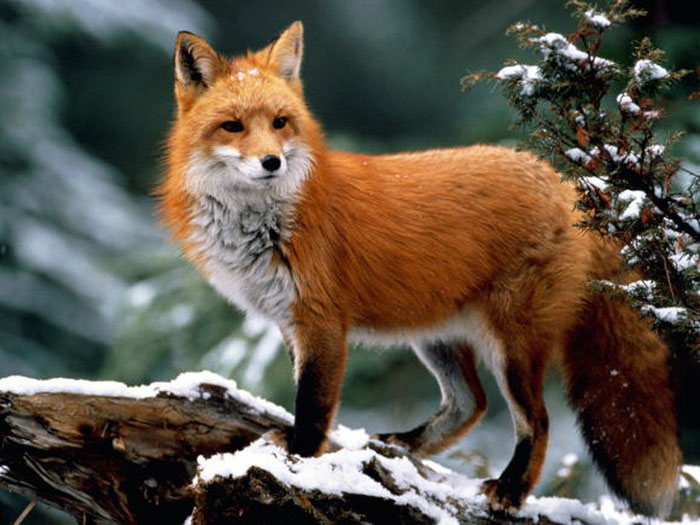 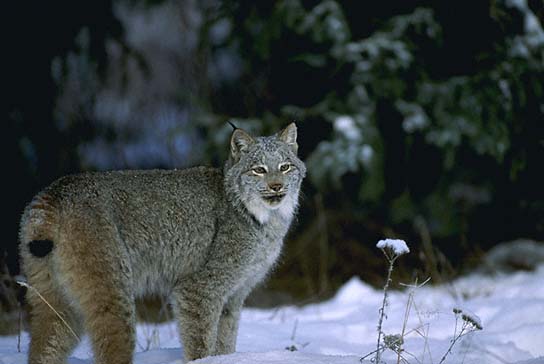 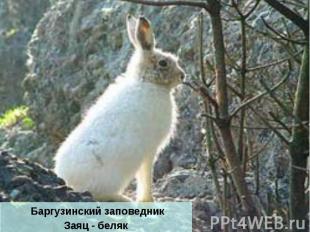 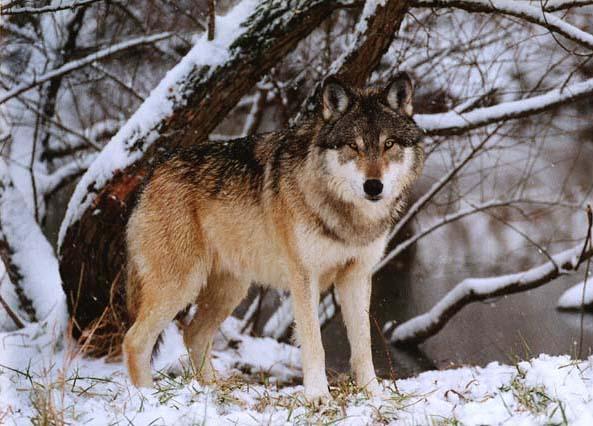 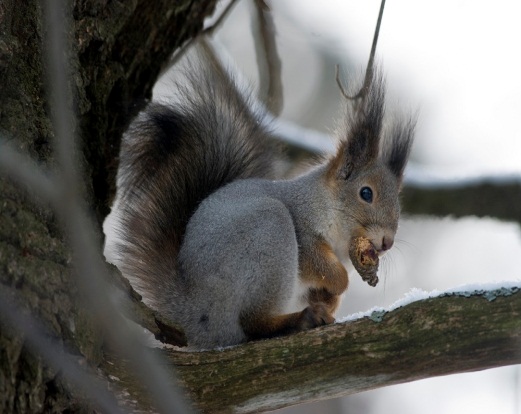 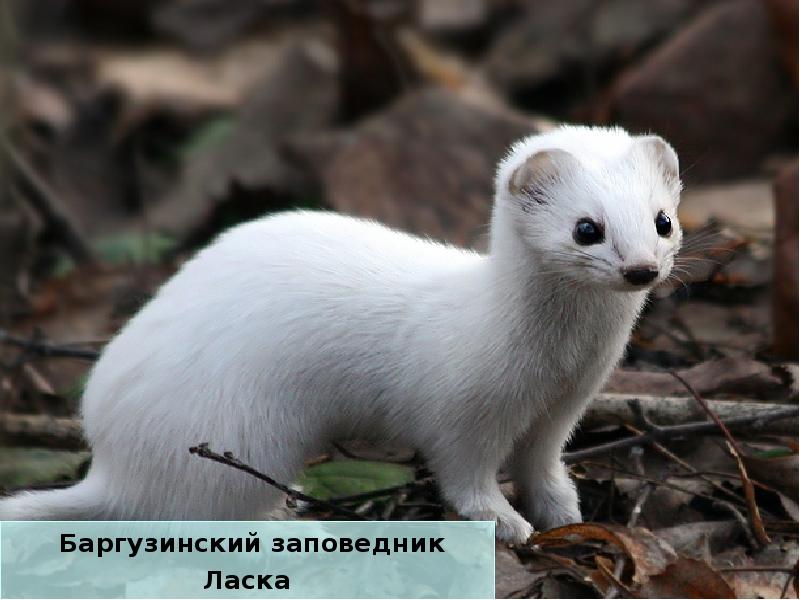 Кабарга (мускусный олень)
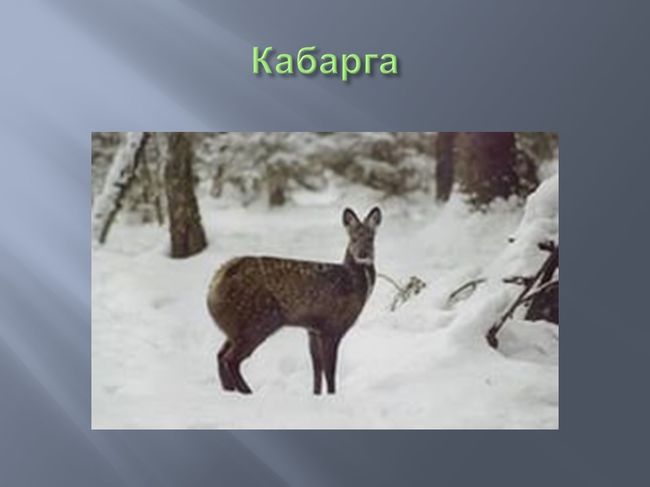 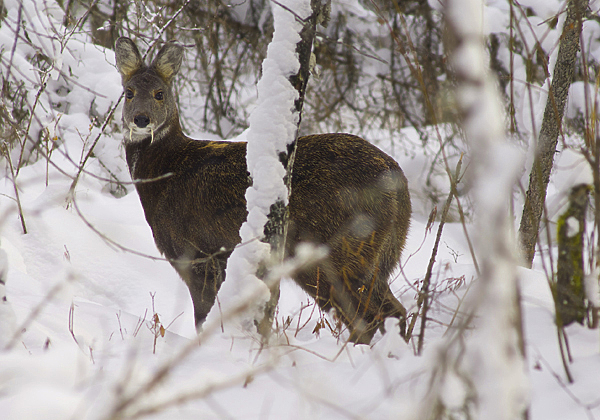 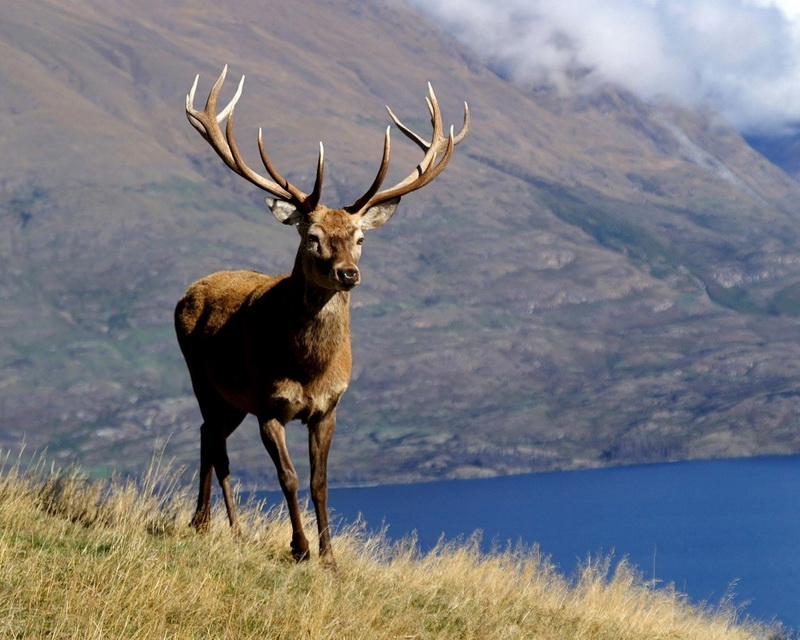 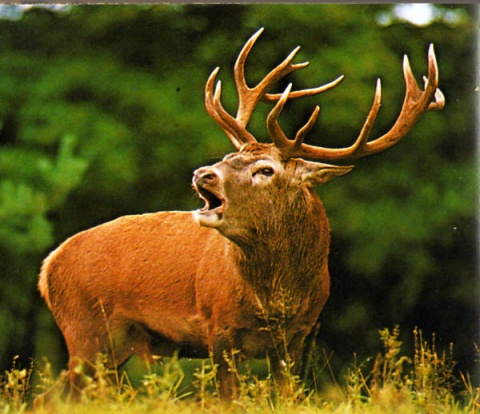 Марал
Благородный олень (изюбрь)
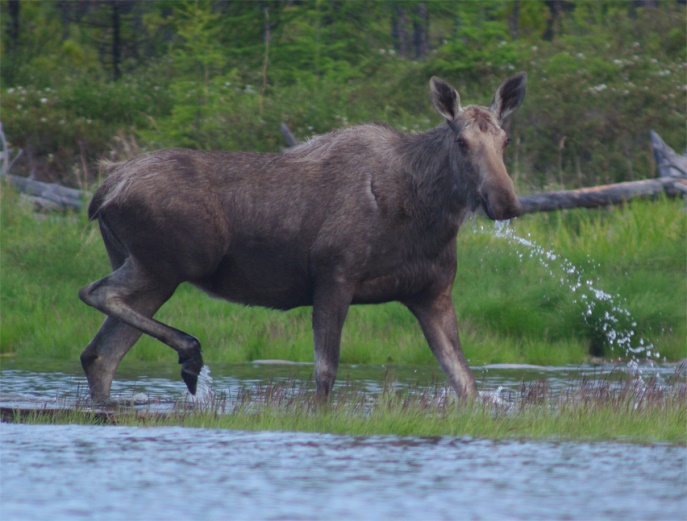 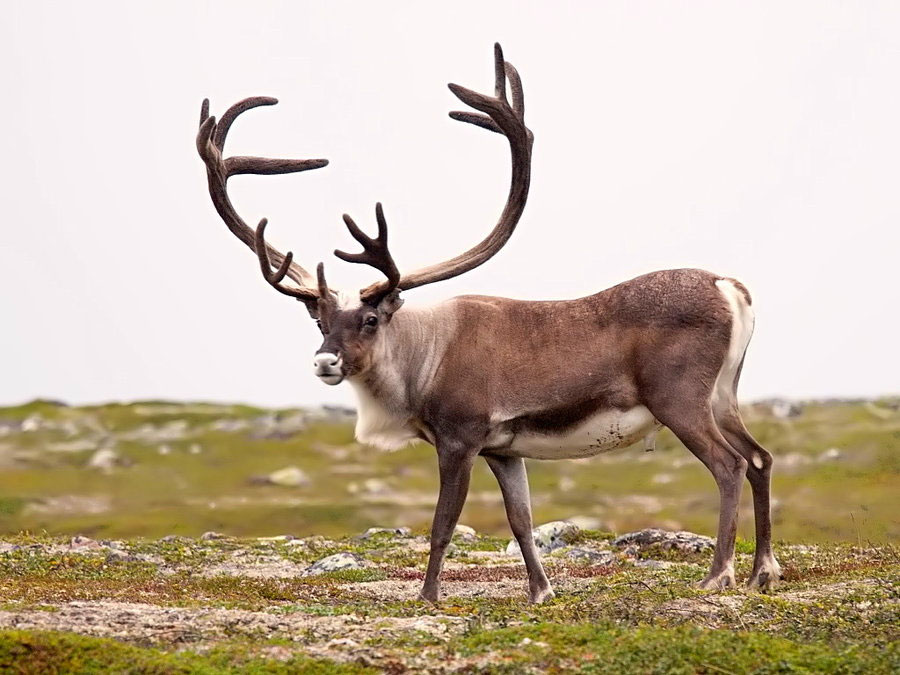 Северный олень
Лось
Бурый медведь
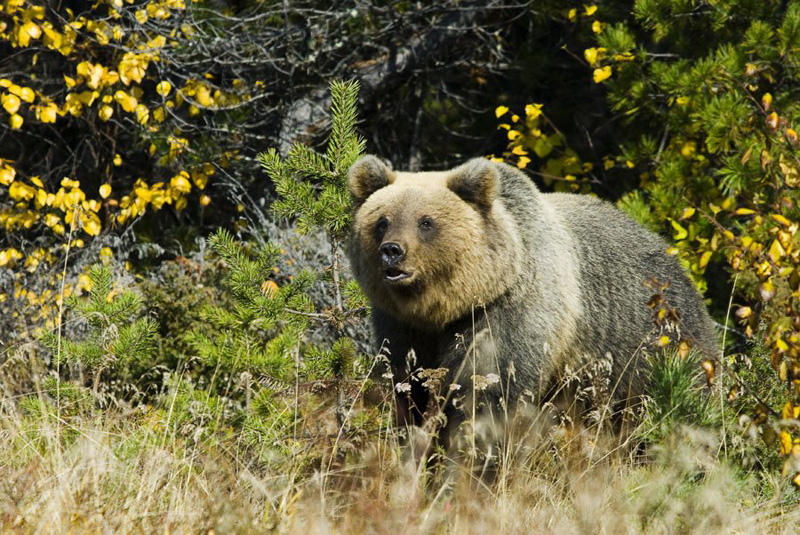 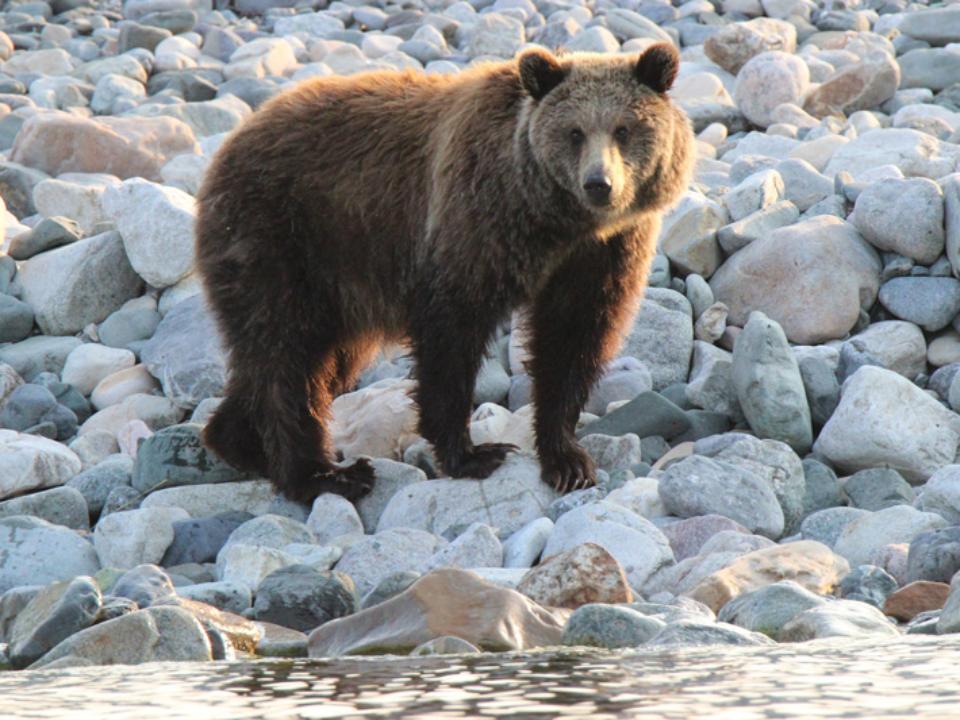 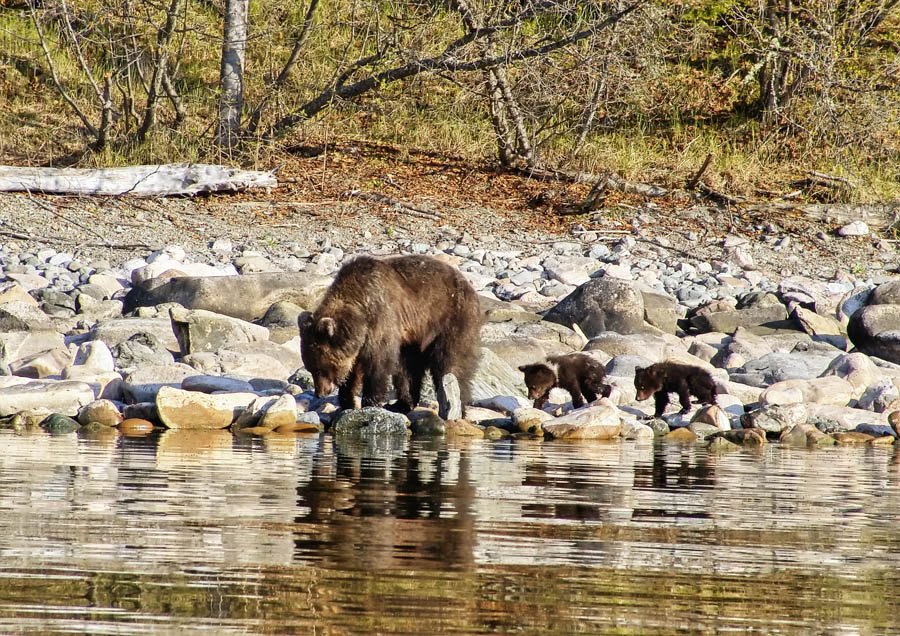 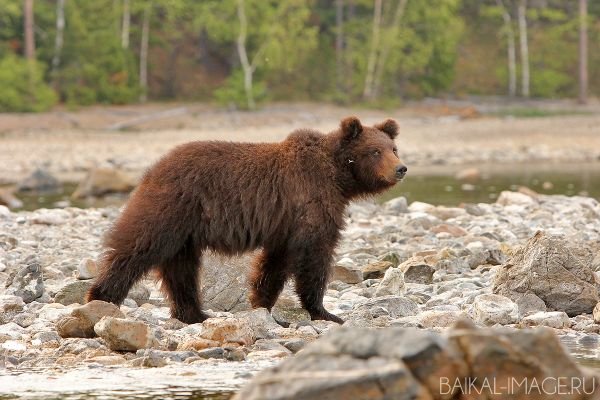 Бурундук
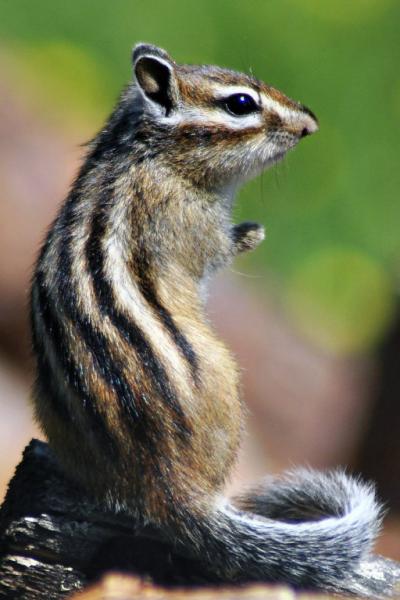 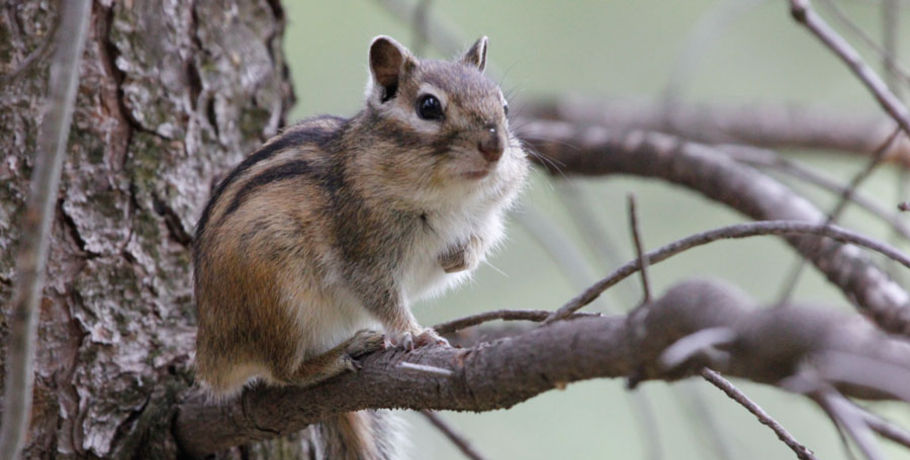 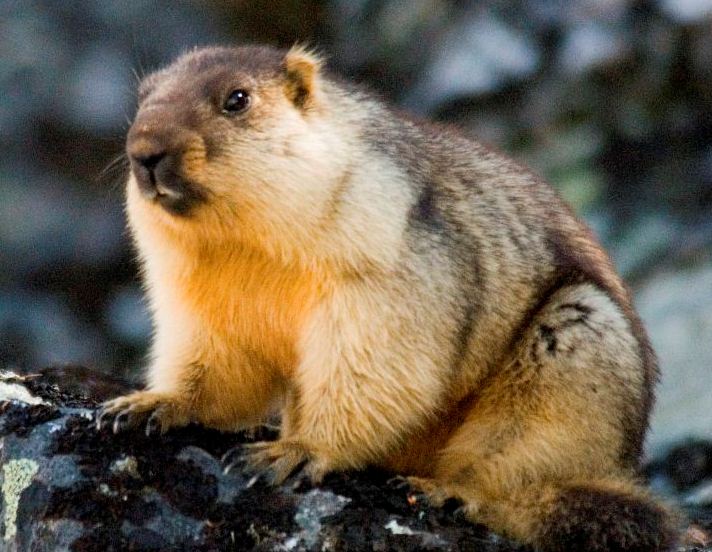 Черношапочный сурок
Баргузинский соболь с темным густым шелковистым мехом отличается необыкновенной красотой и притягательностью
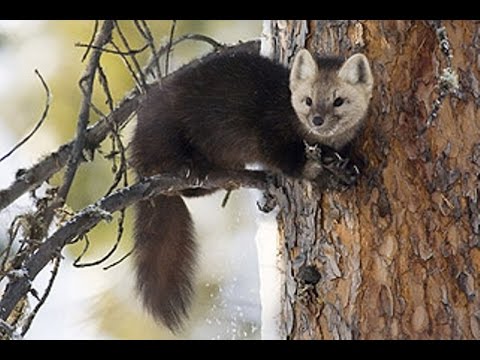 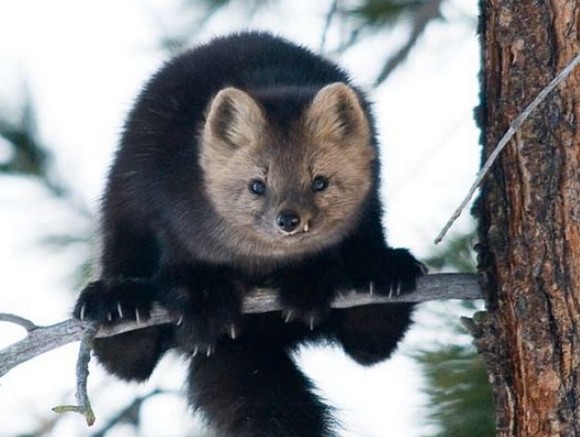 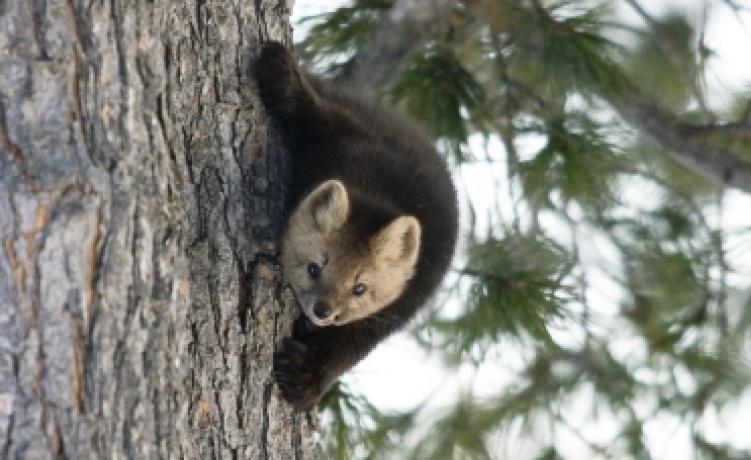 Байкальский тюлень
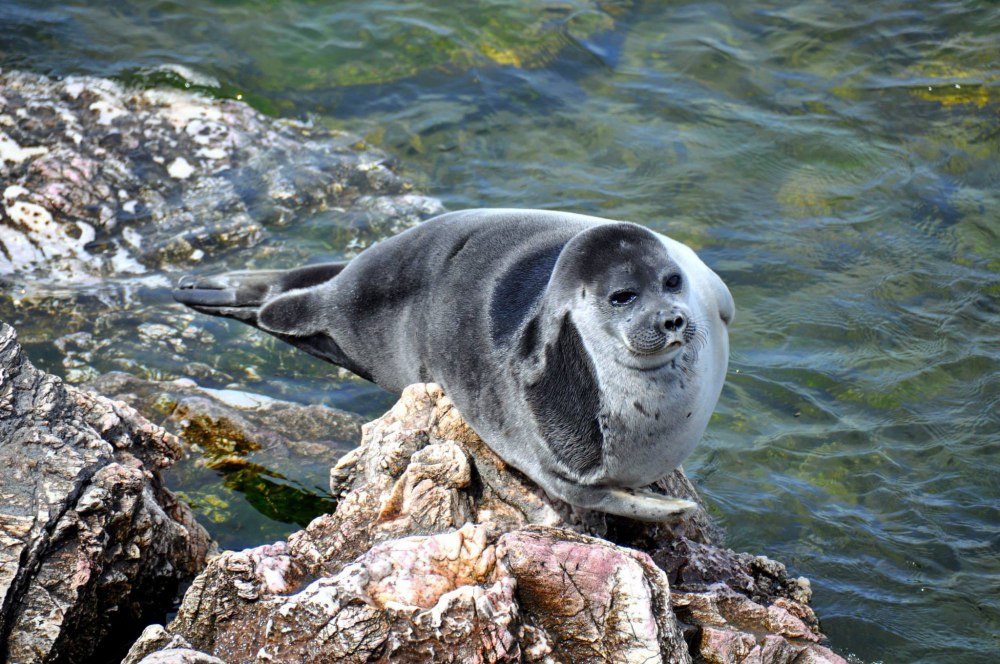 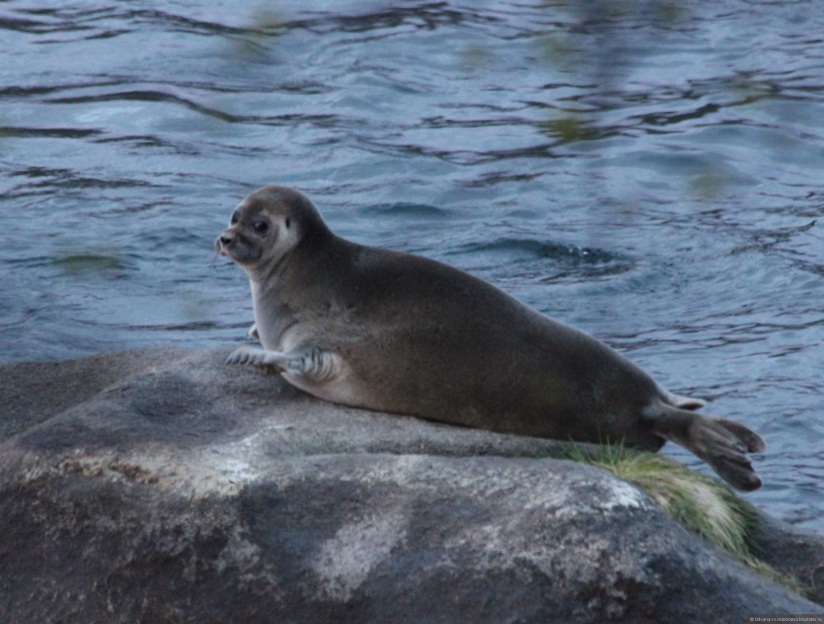 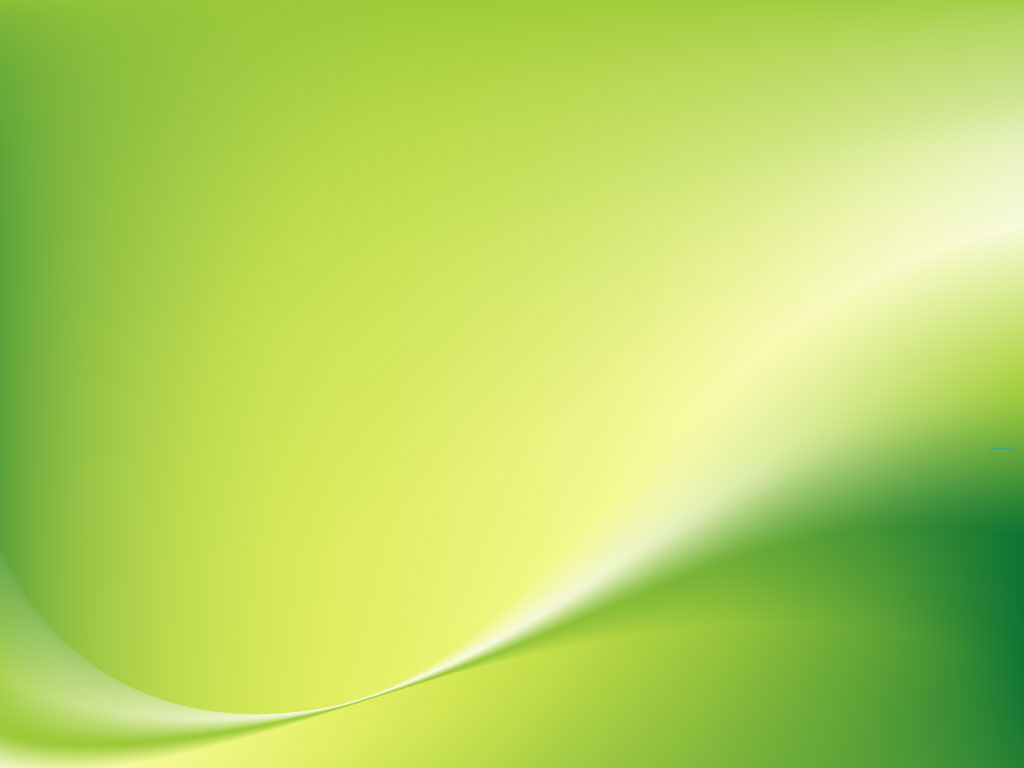 Энде́мики, или энде́мы — виды, роды, семейства  животных и растений, представители которых обитают на относительно ограниченном ареале, представлены небольшой географической областью. 

Эндемичные виды растений и животных, в связи с ограниченным ареалом и, следовательно, ограниченной численностью, часто заносятся в Красные книги как редкие или исчезающие виды.
Лежбище тюленей
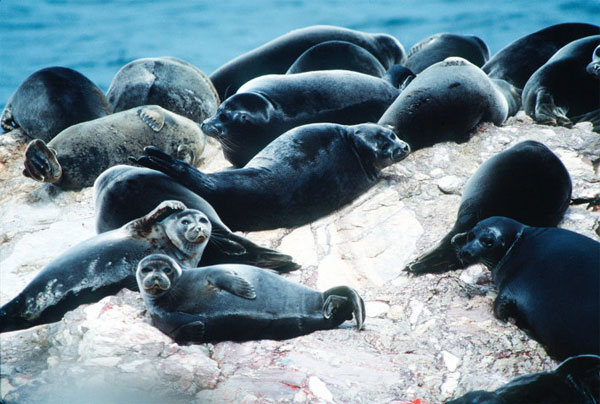 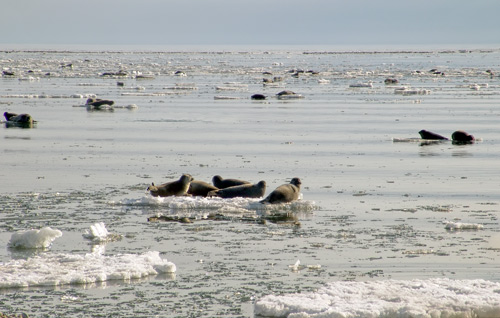 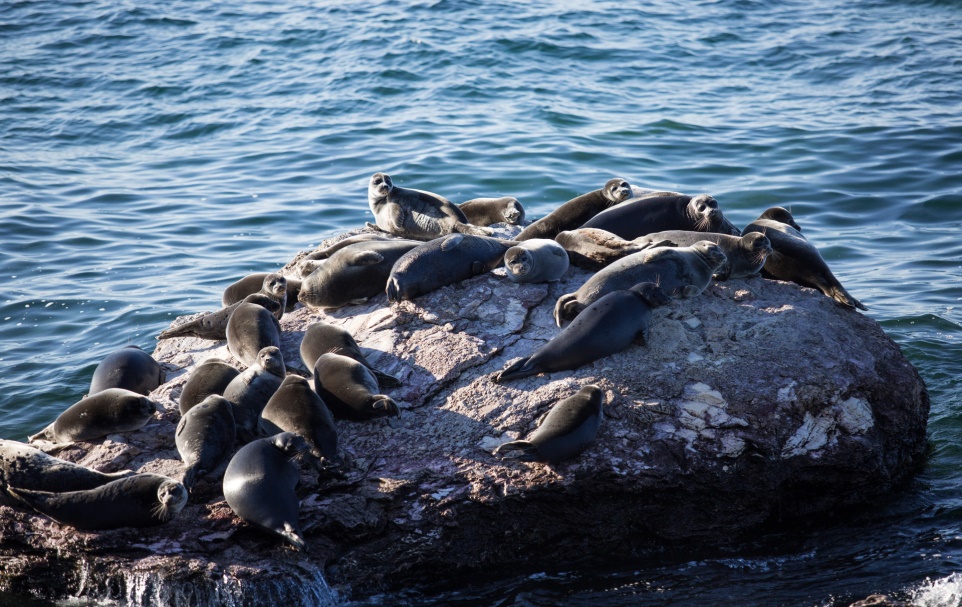 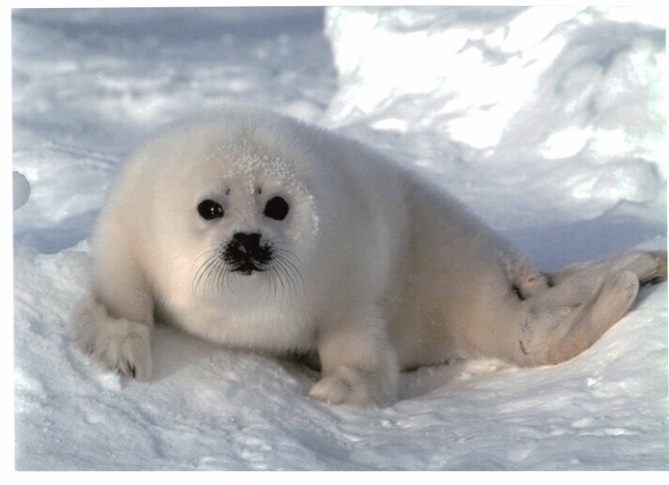 Белёк – детёныш нерпы
Птицы – самые многочисленные позвоночные заповедника
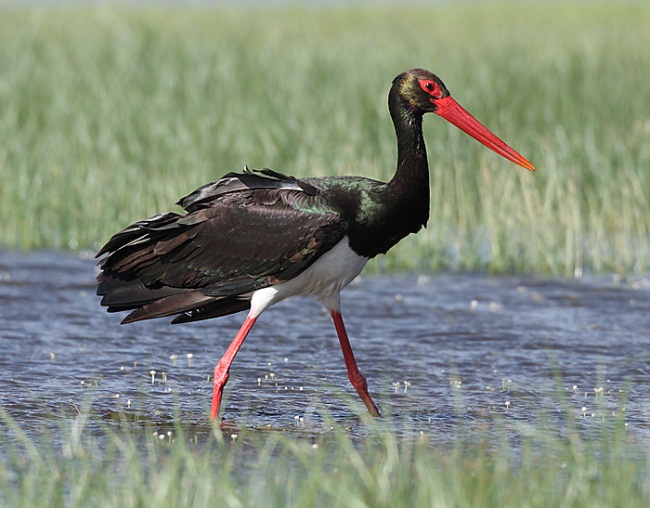 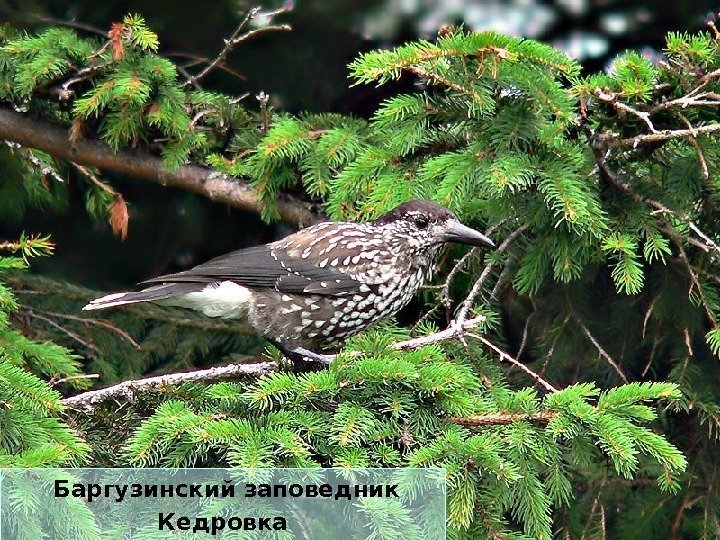 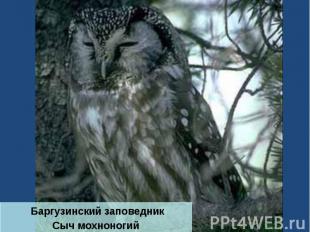 Кедровка
Чёрный аист
Сыч мохноногий
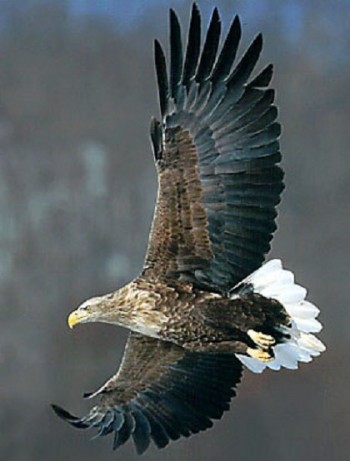 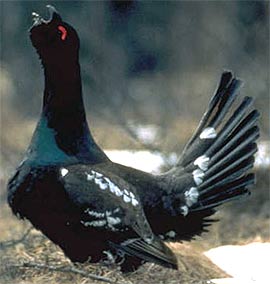 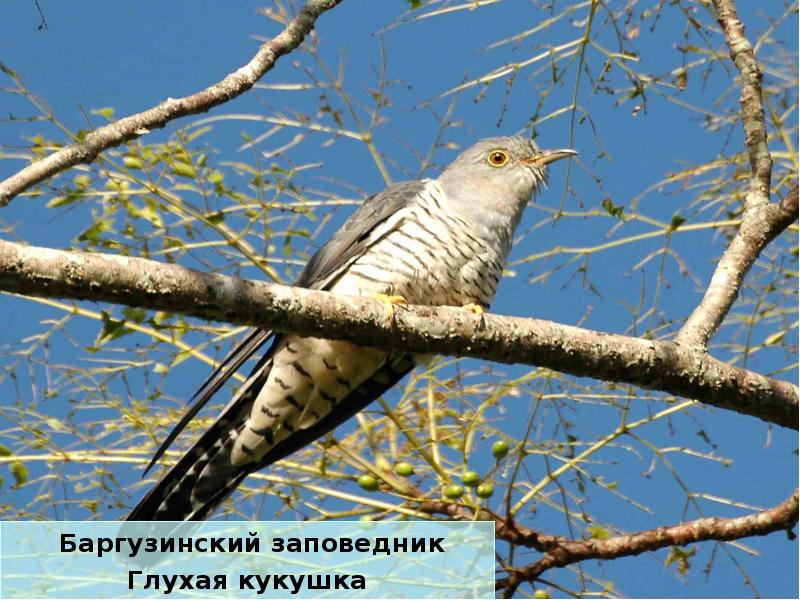 Глухая кукушка
Каменный глухарь
Орлан-белохвост
Земноводные и пресмыкающиеся заповедника
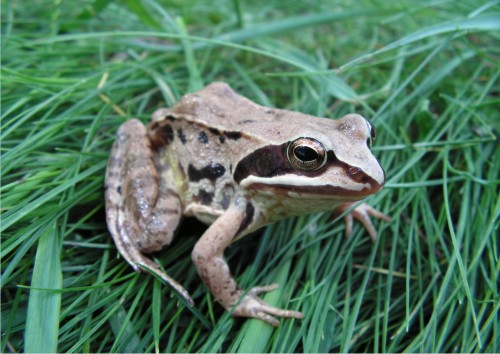 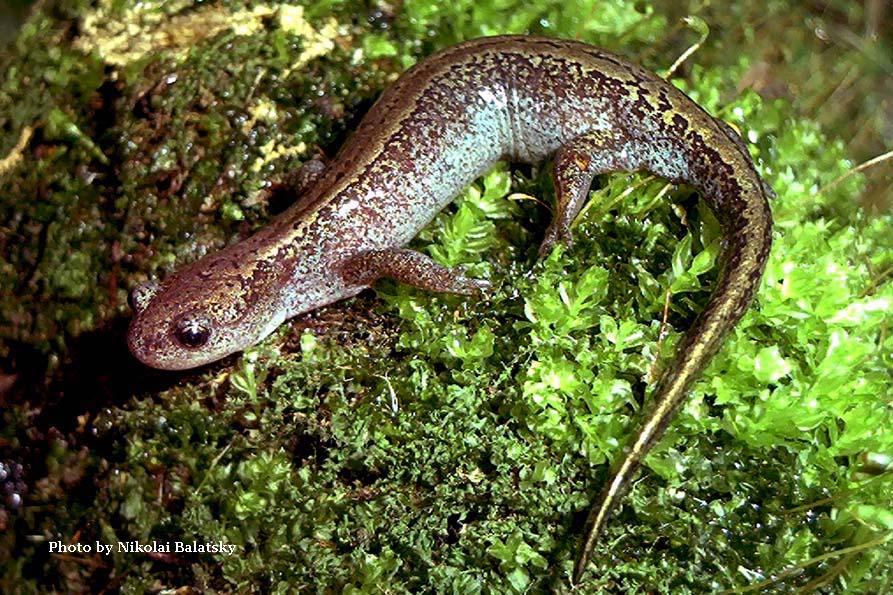 Остромордая лягушка
Сибирский углозуб
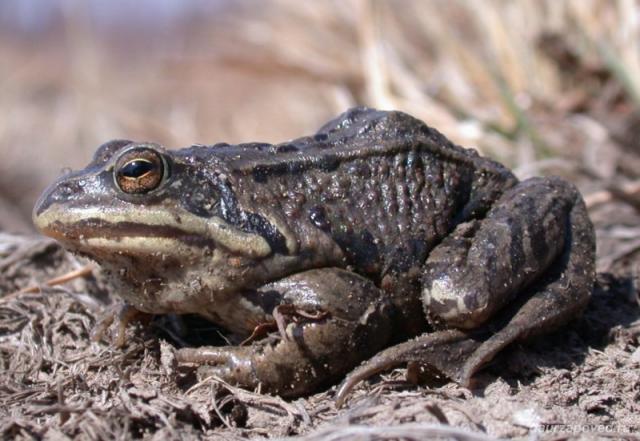 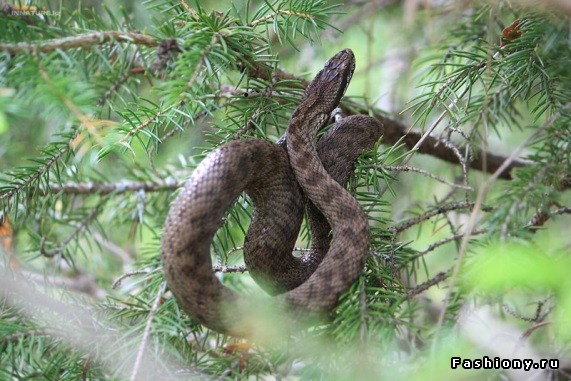 Сибирская лягушка
Обыкновенный щитомордник
В водах Баргузинского заповедника много замечательных представителей этого подводного царства.
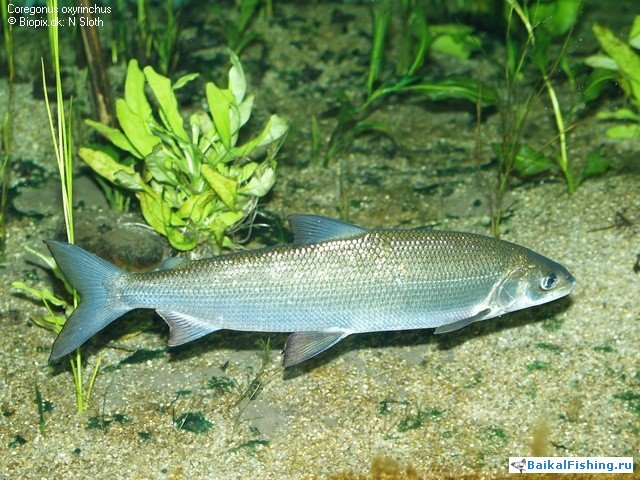 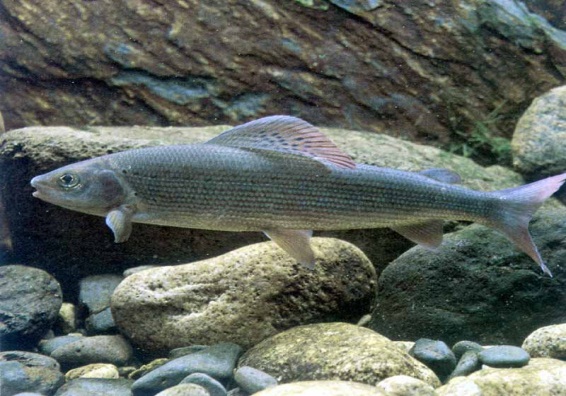 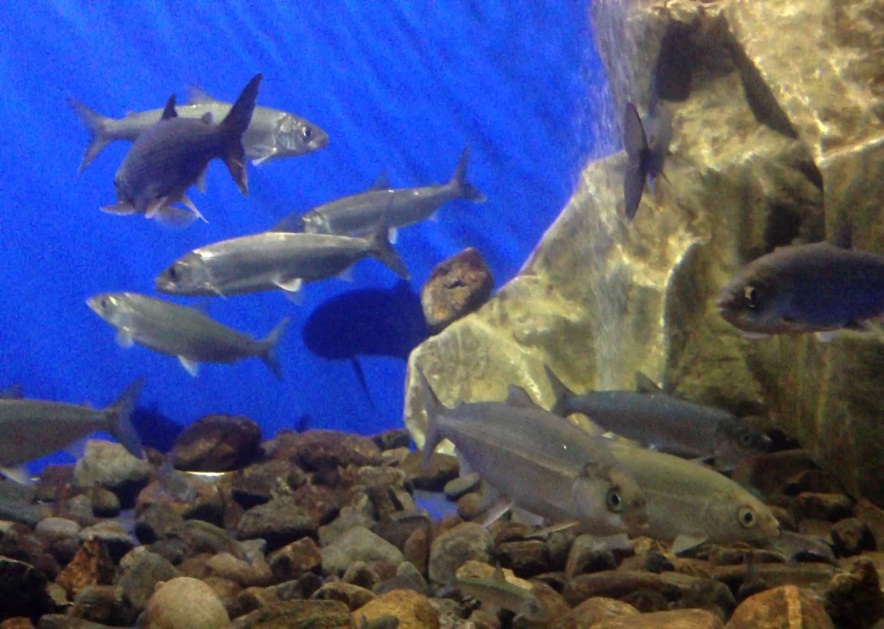 Хариус
Омуль
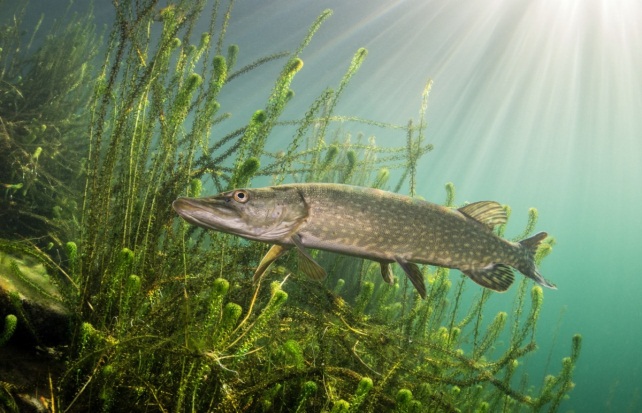 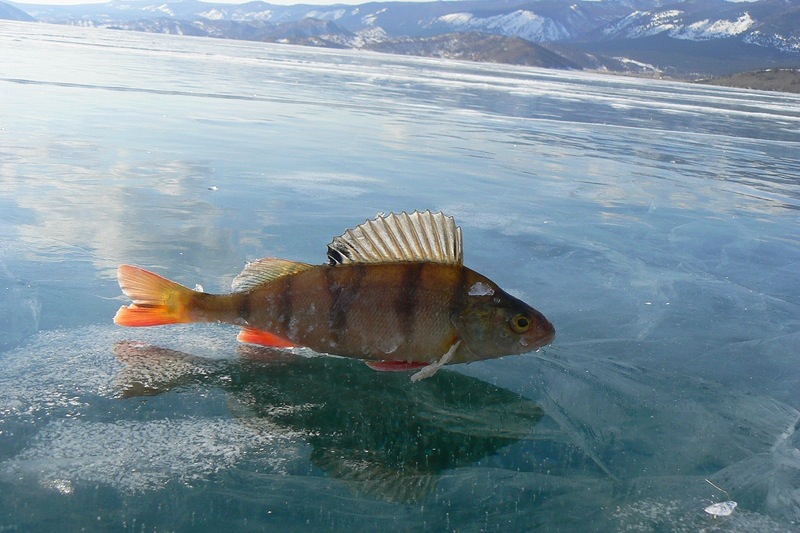 Щука
Окунь
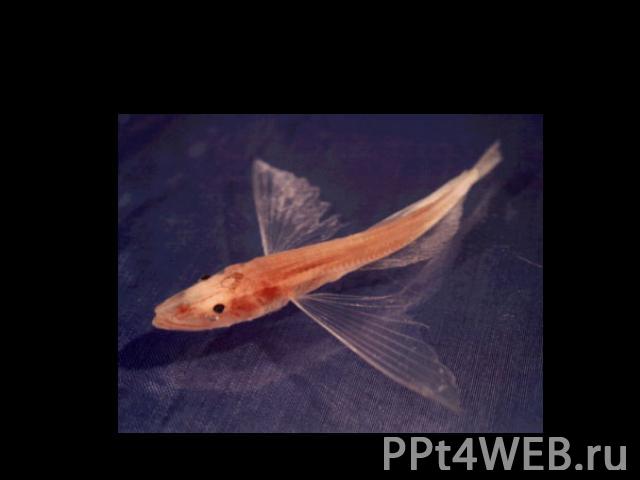 Уникальная рыба озера Байкал –  

голомянка
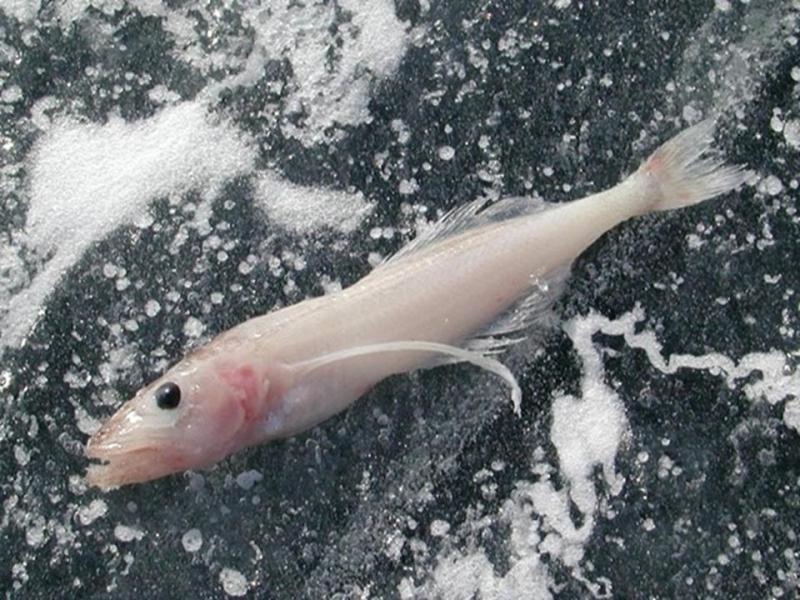 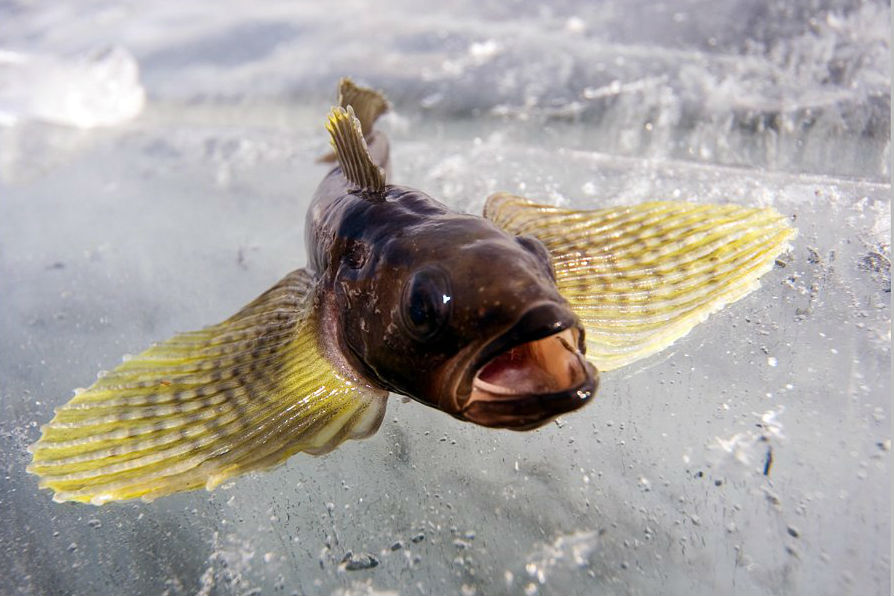 Несмотря на труднодоступность заповедной территории, количество туристов с каждым годом неуклонно растет.
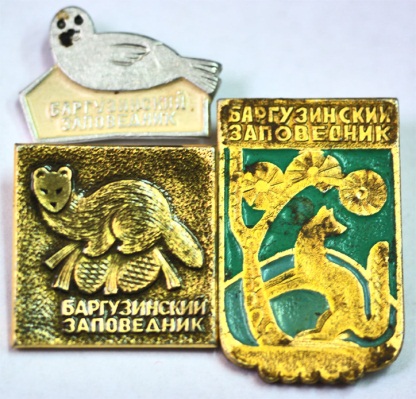 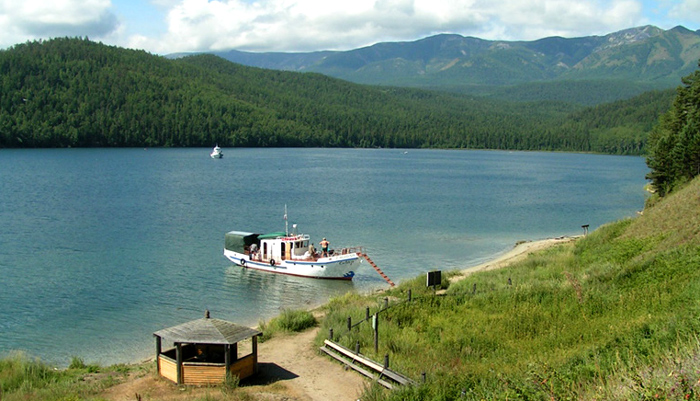 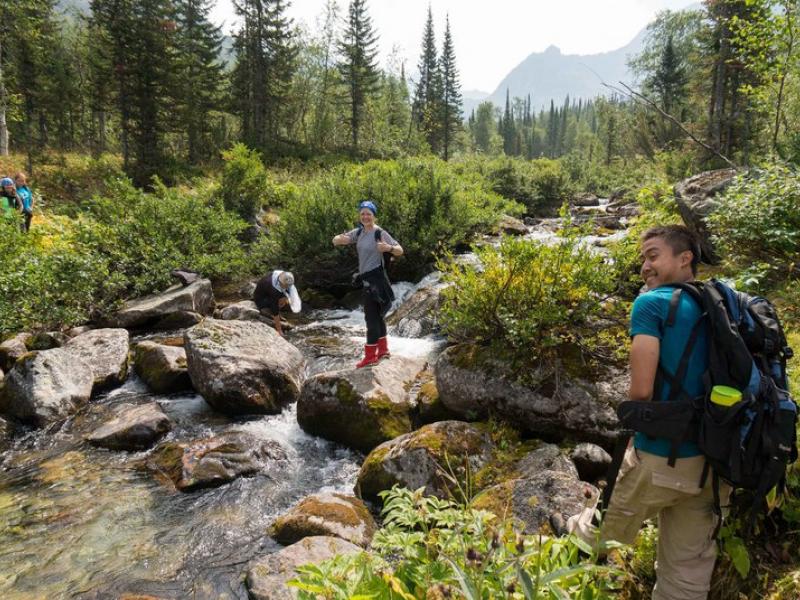 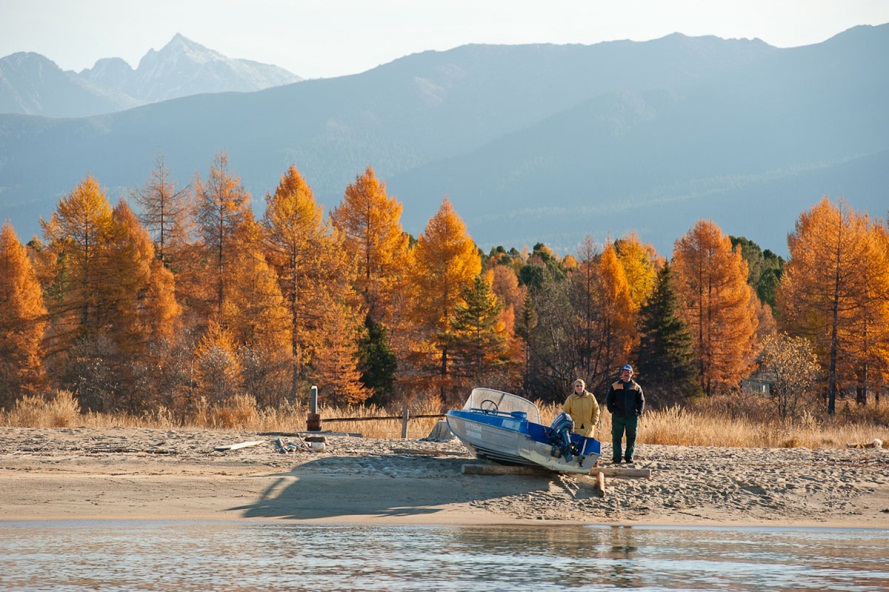 Одно из красивейших мест в России и на планете –   Баргузинский государственный заповедник
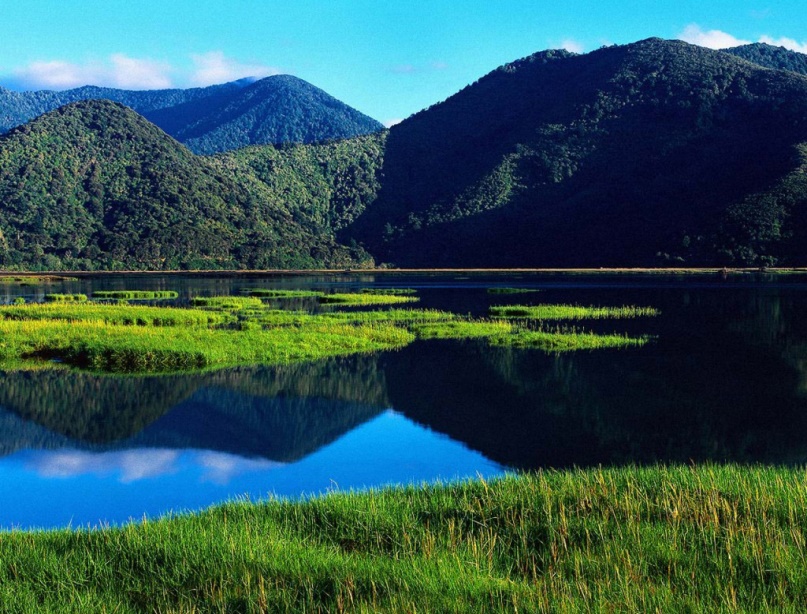 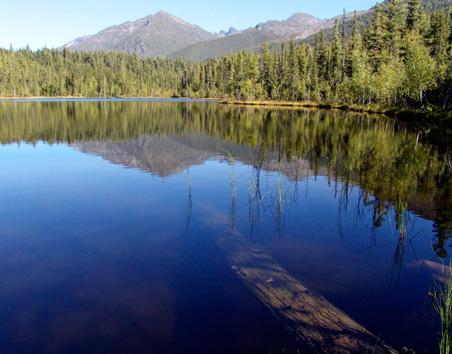 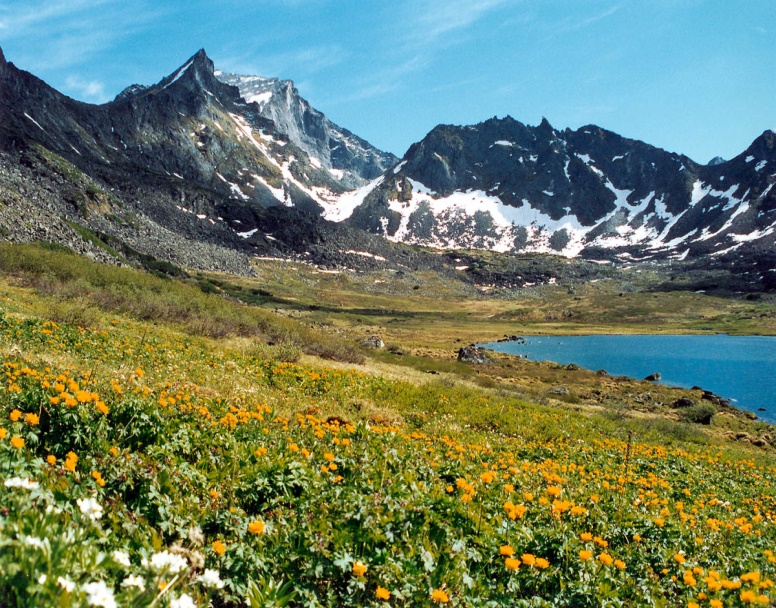 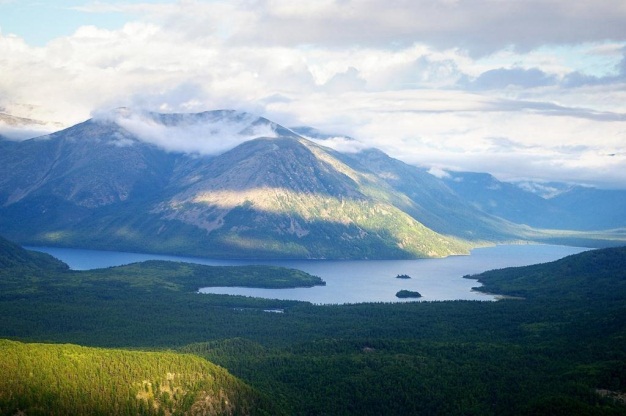 Спасибо за внимание.